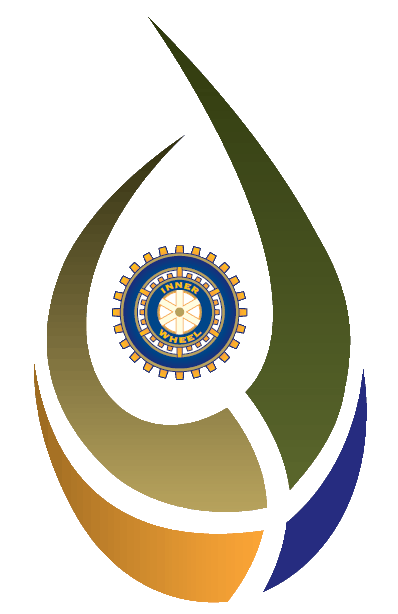 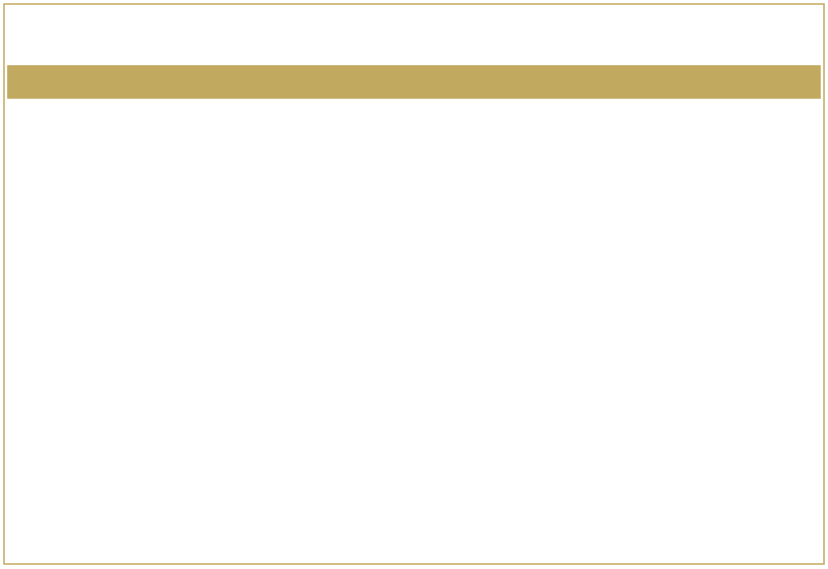 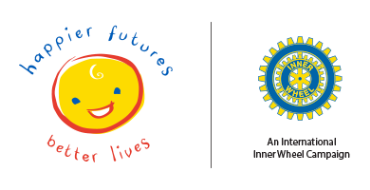 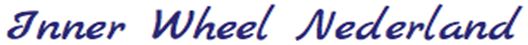 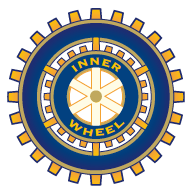 INNER WHEEL 

INTRODUCTIE OVER DEZE ORGANISATIE
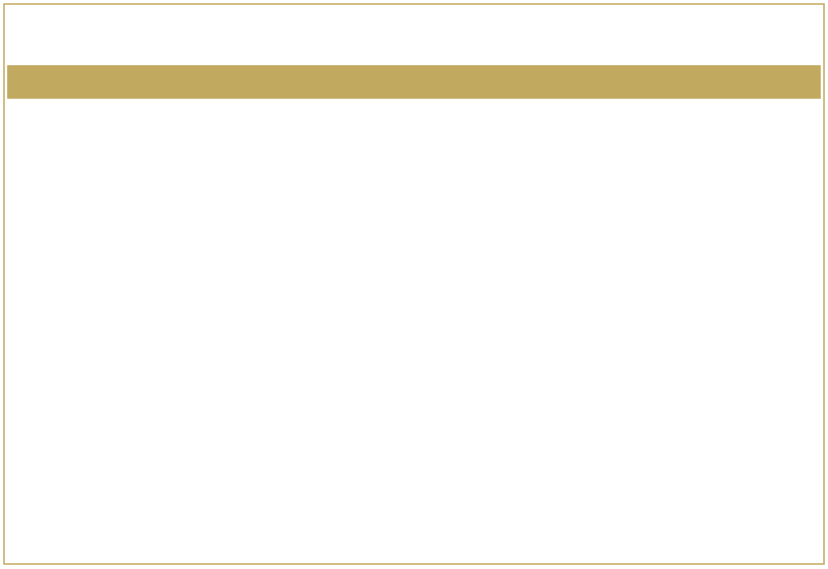 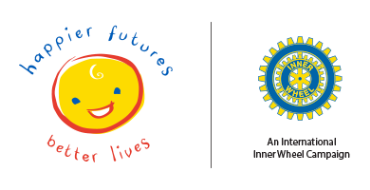 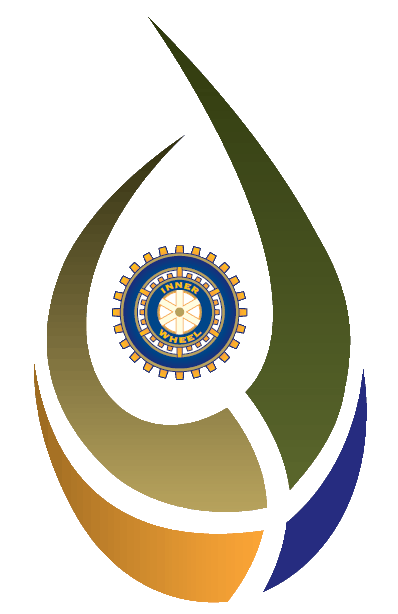 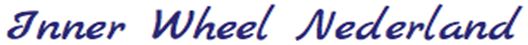 INTERNATIONAL INNER WHEEL
Een internationale serviceclub die staat voor:
Eén van de grootst opererende serviceorganisaties  
Wereldwijd actief in meer dan 100 landen
Ruim 103.000 leden
Sterk in service en fundraising voor goede doelen
Consultatieve status bij de Verenigde Naties als NGO
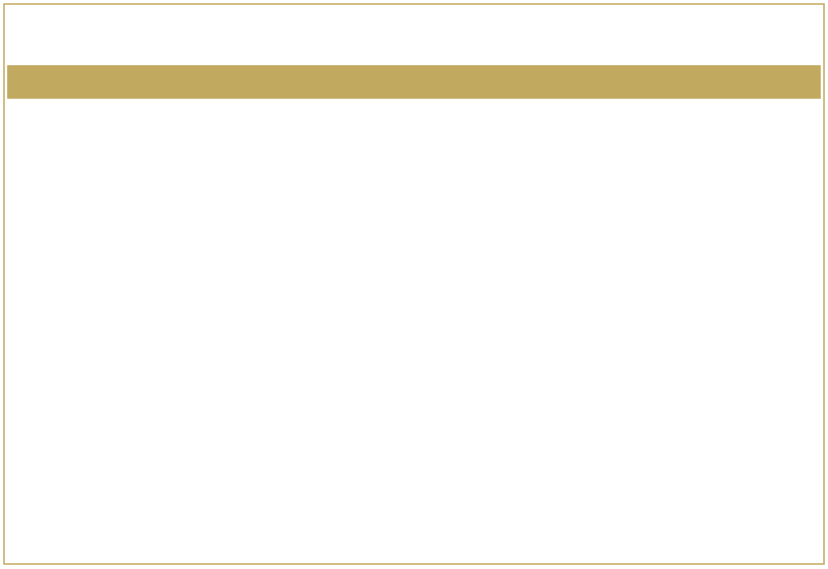 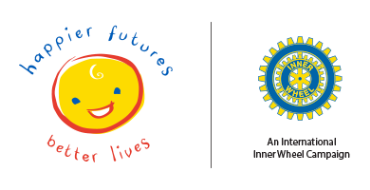 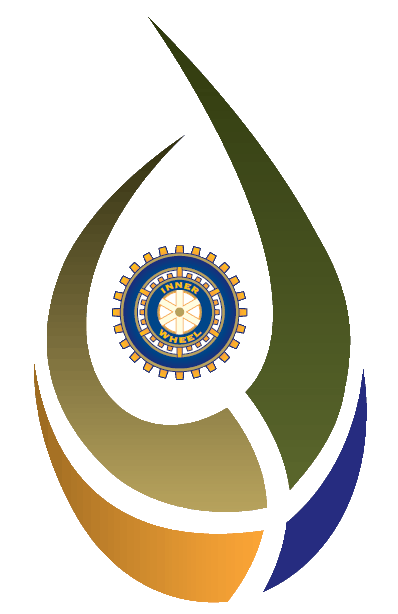 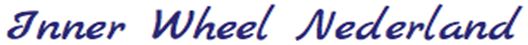 INTERNATIONAL 
INNER WHEEL BESTUUR
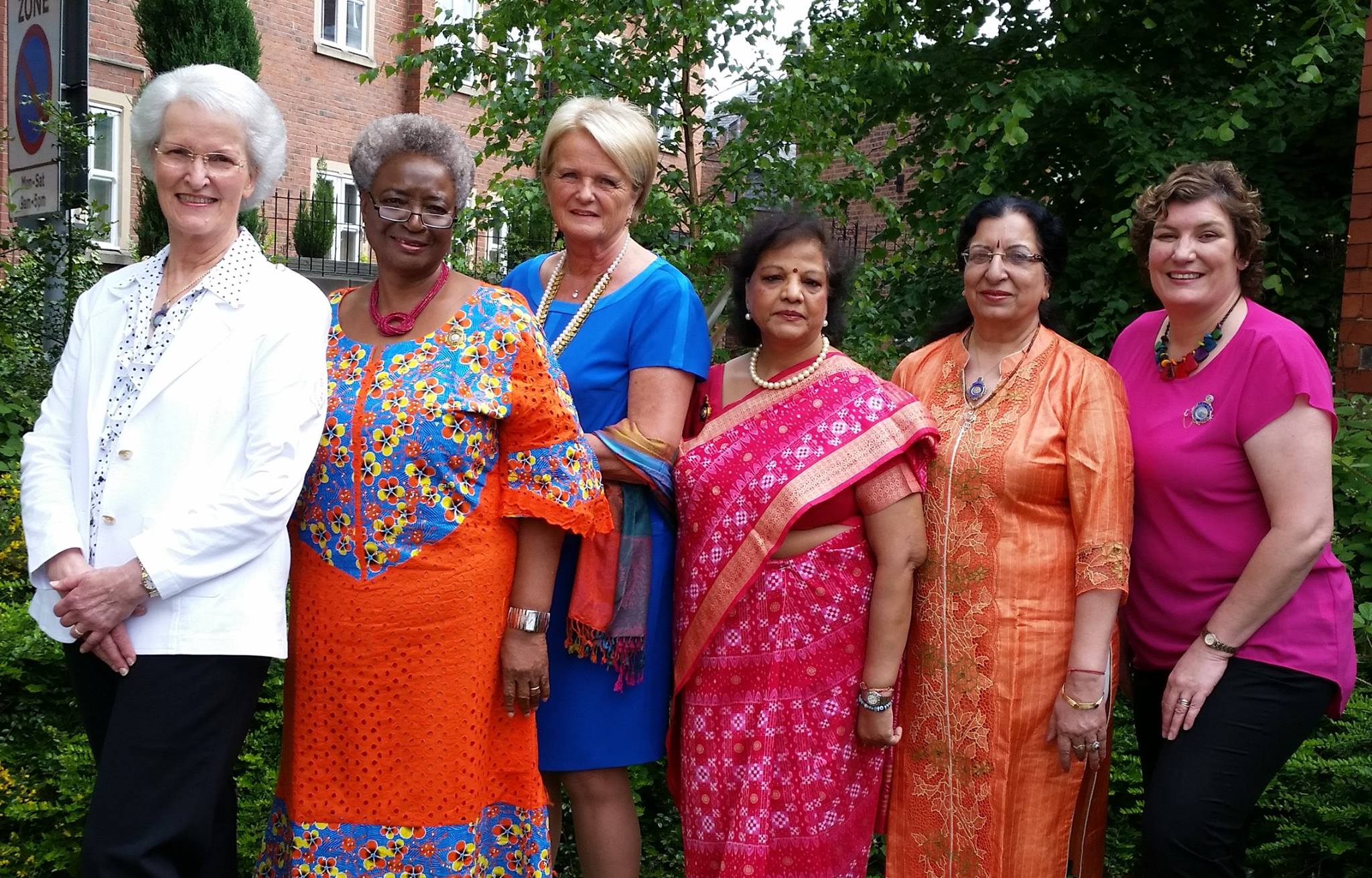 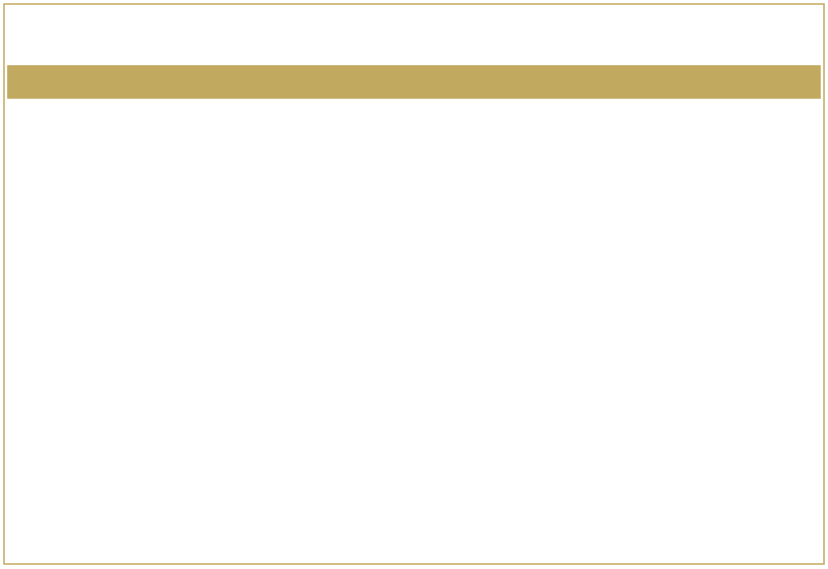 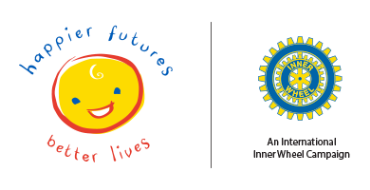 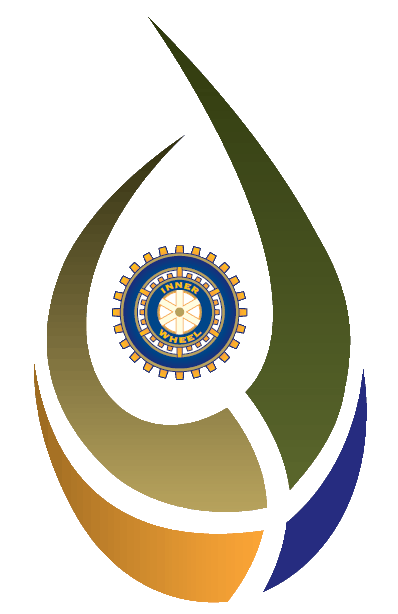 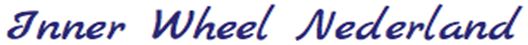 BESTUURSVERGADERING INTERNATIONAL INNER WHEEL
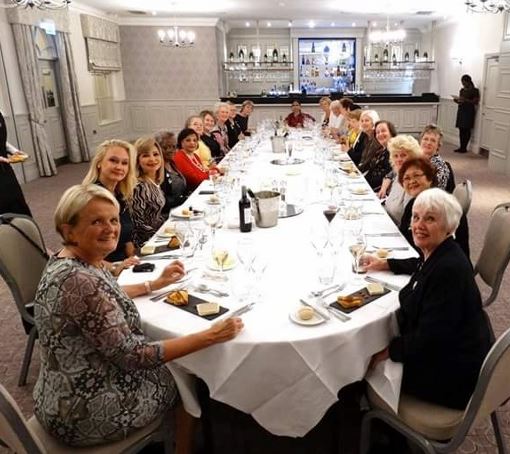 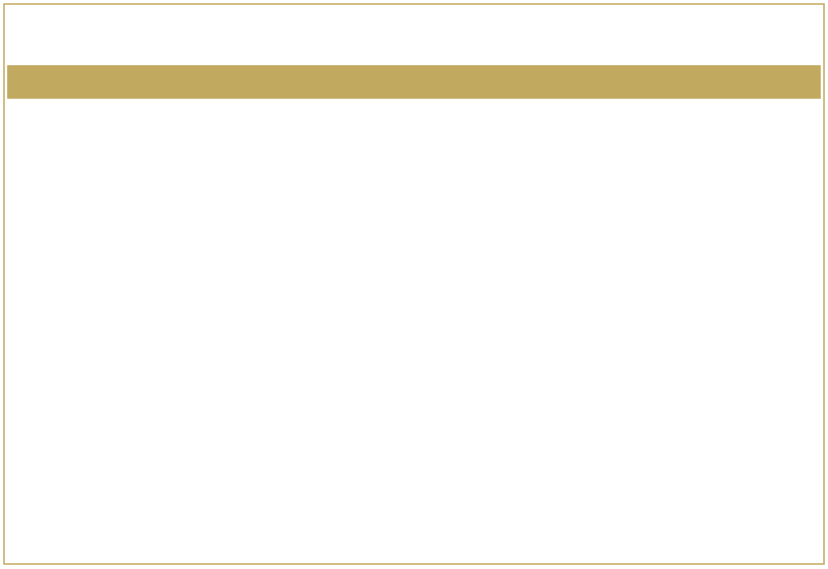 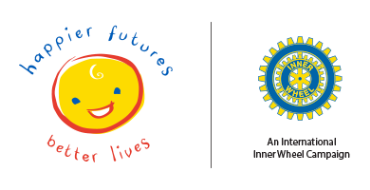 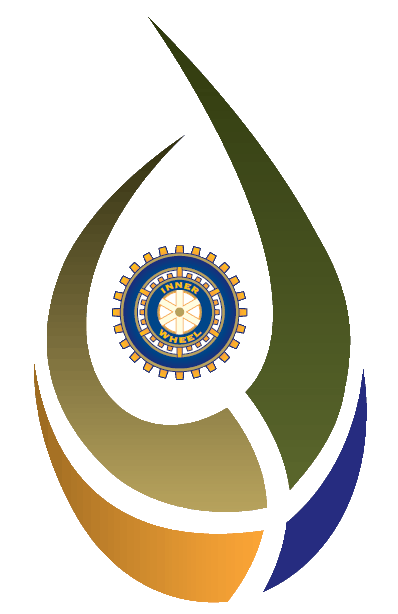 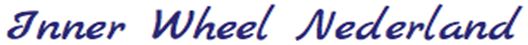 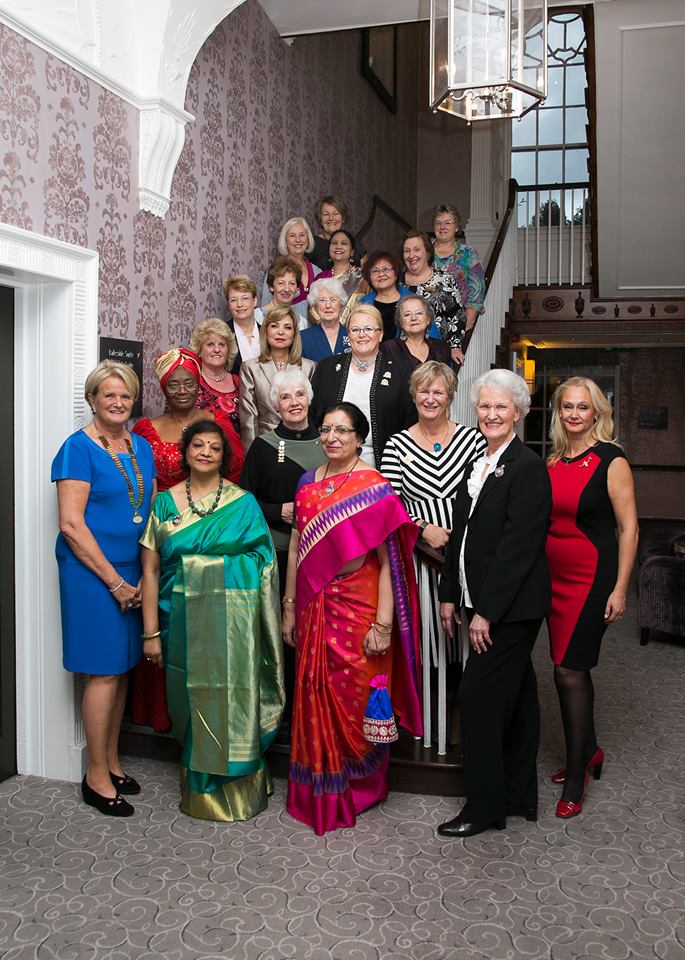 Board Director
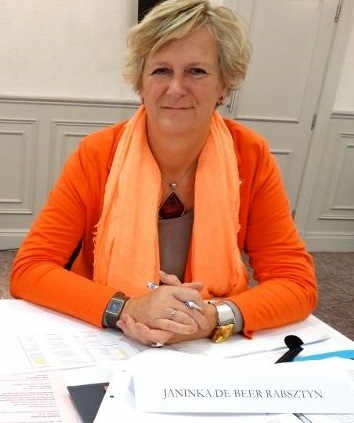 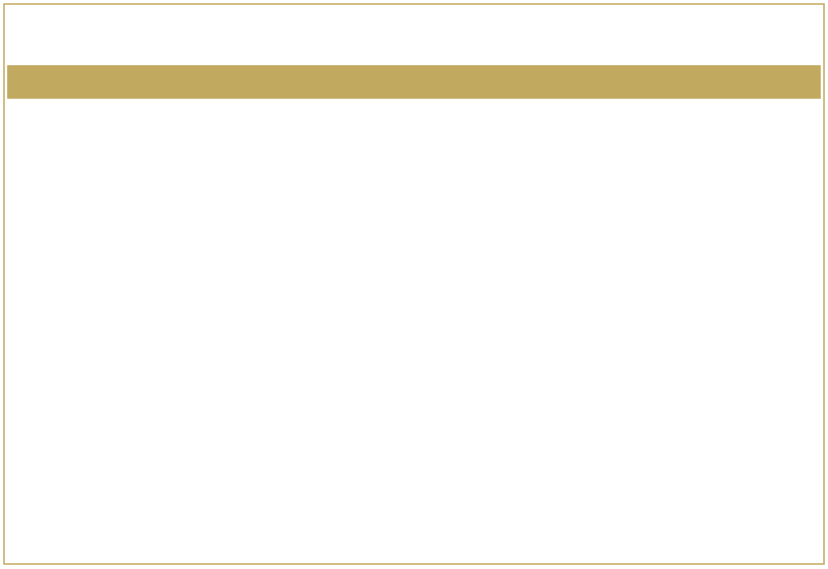 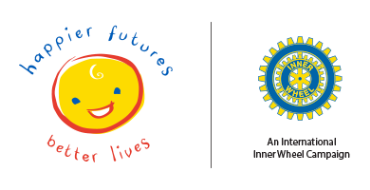 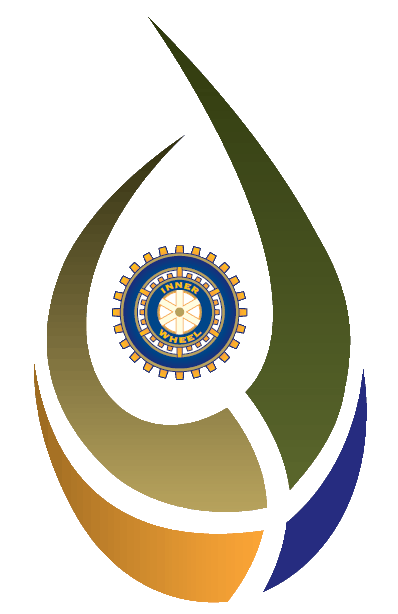 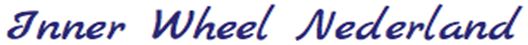 CONSULTATIEVE STATUS BIJ
VERENIGDE NATIES
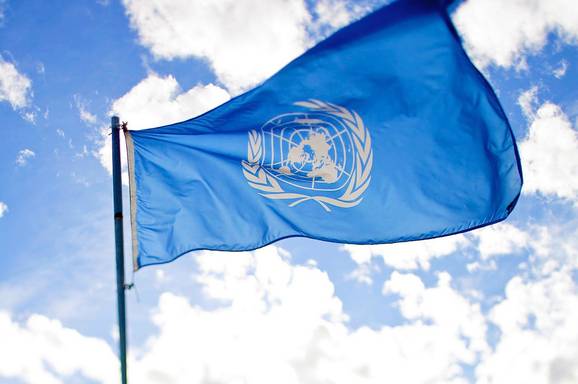 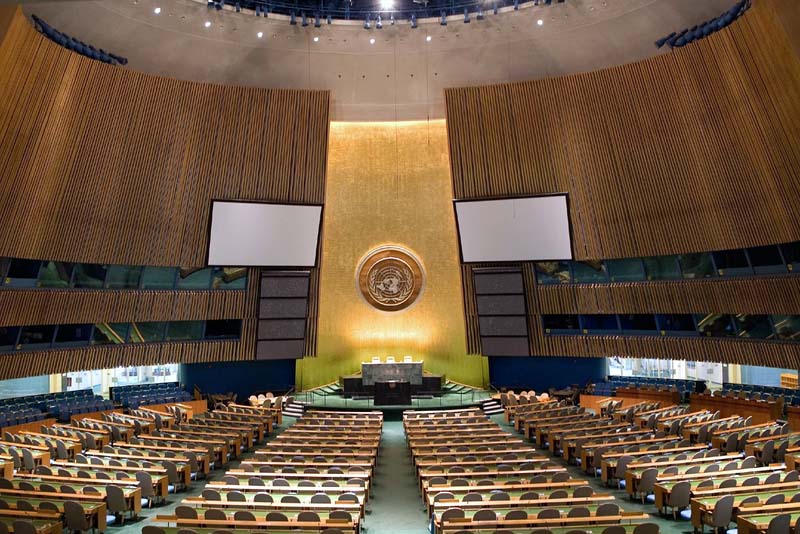 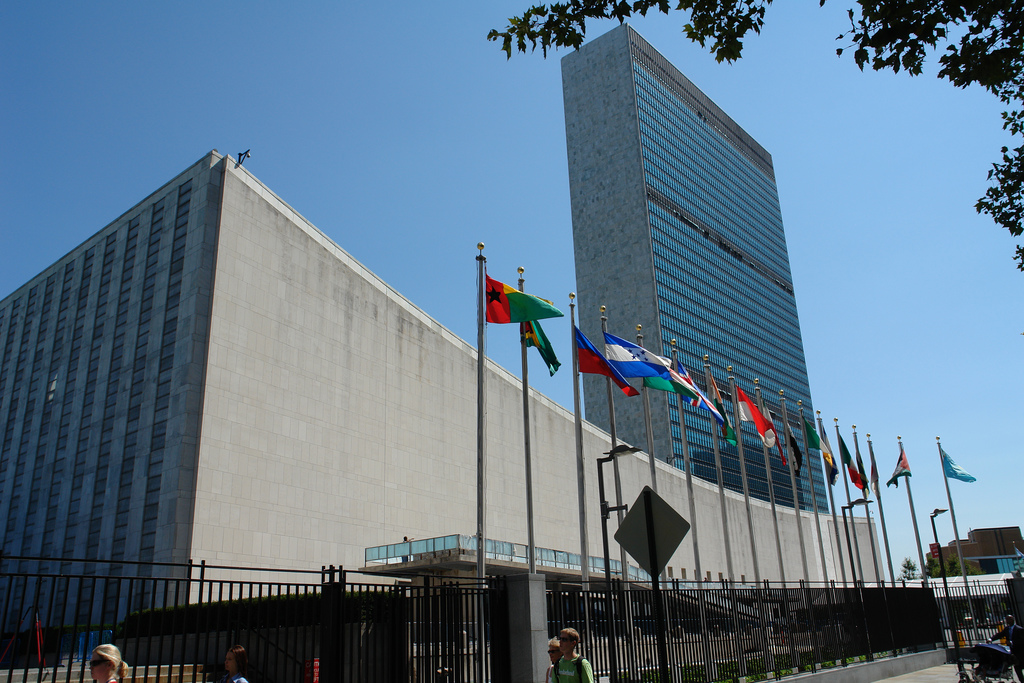 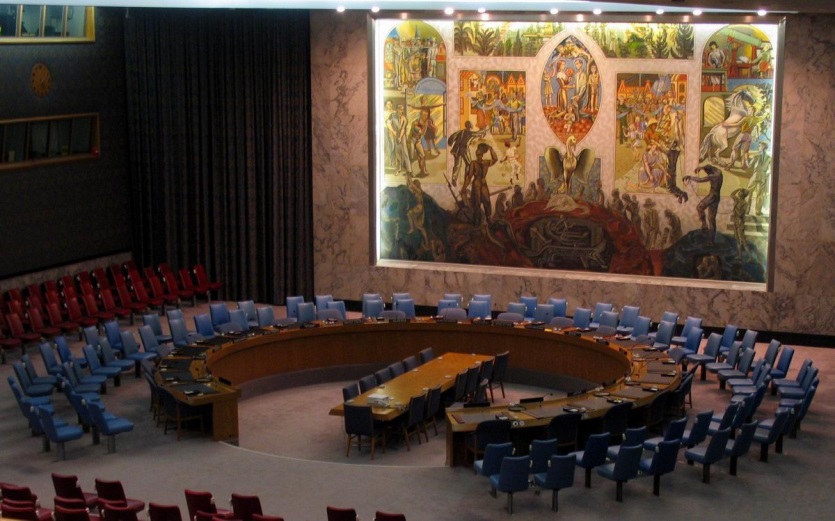 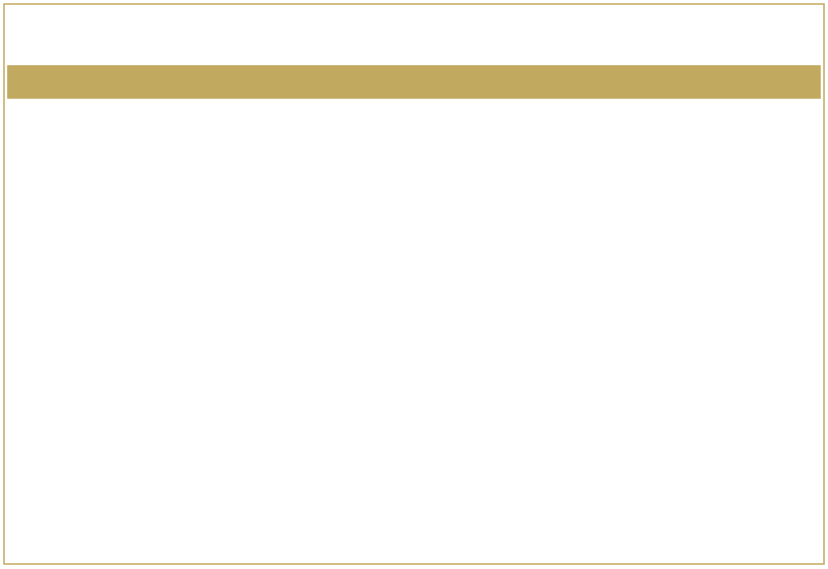 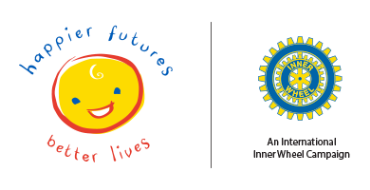 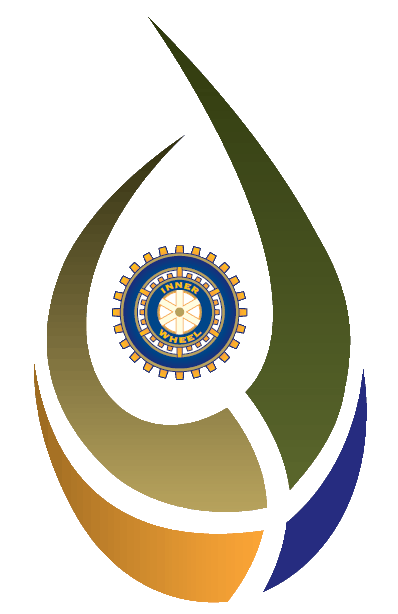 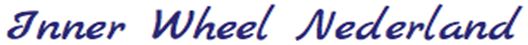 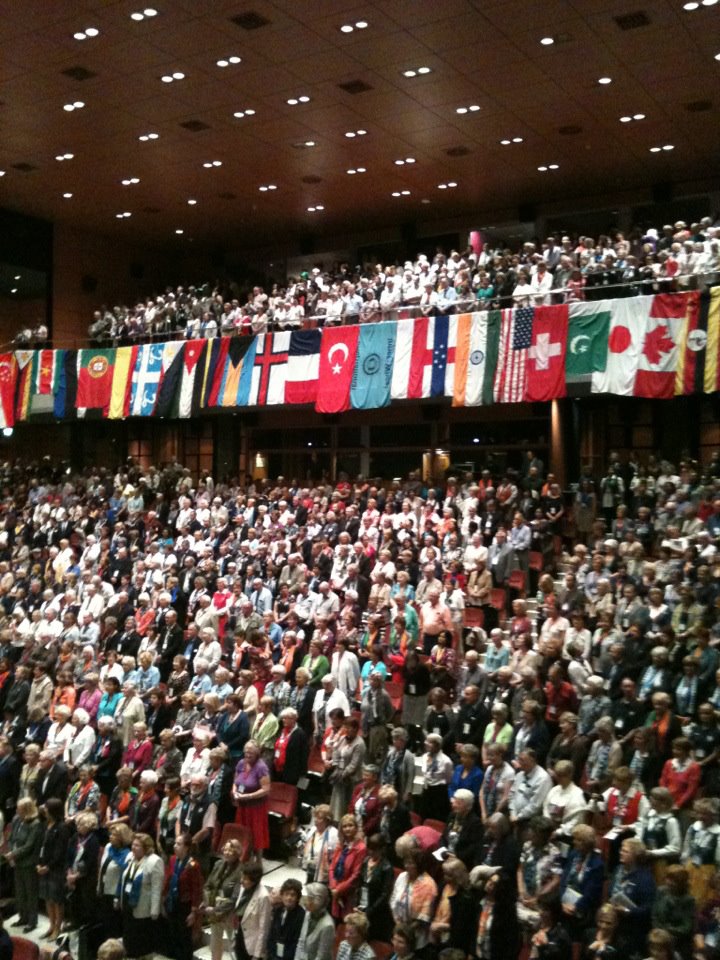 INTERNATIONALE CONVENTIE
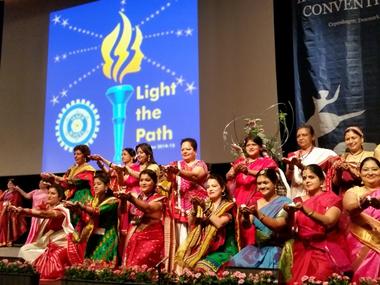 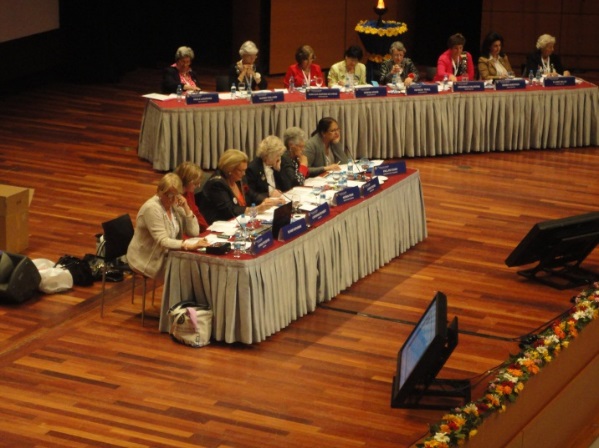 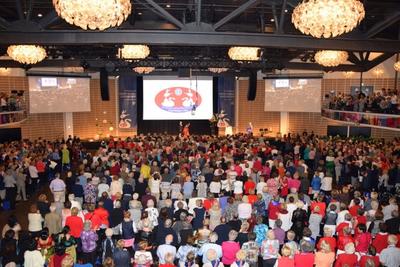 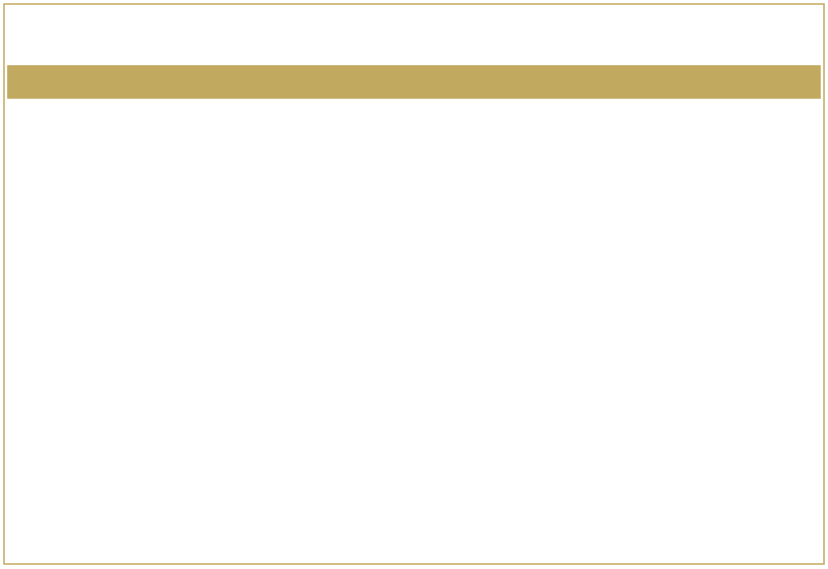 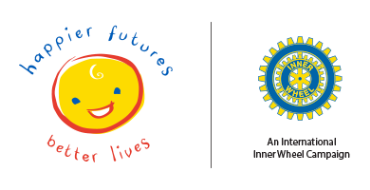 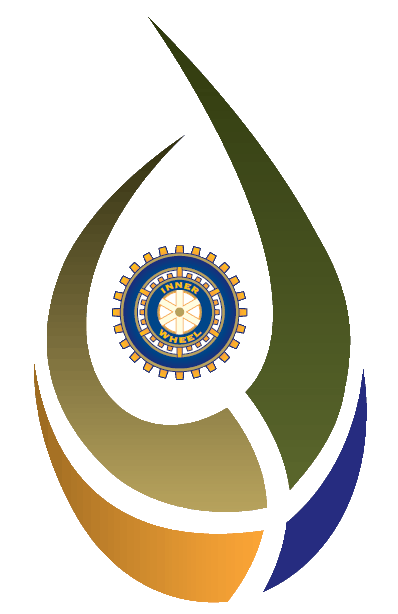 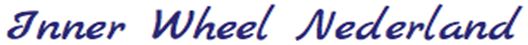 ORGANIGRAM
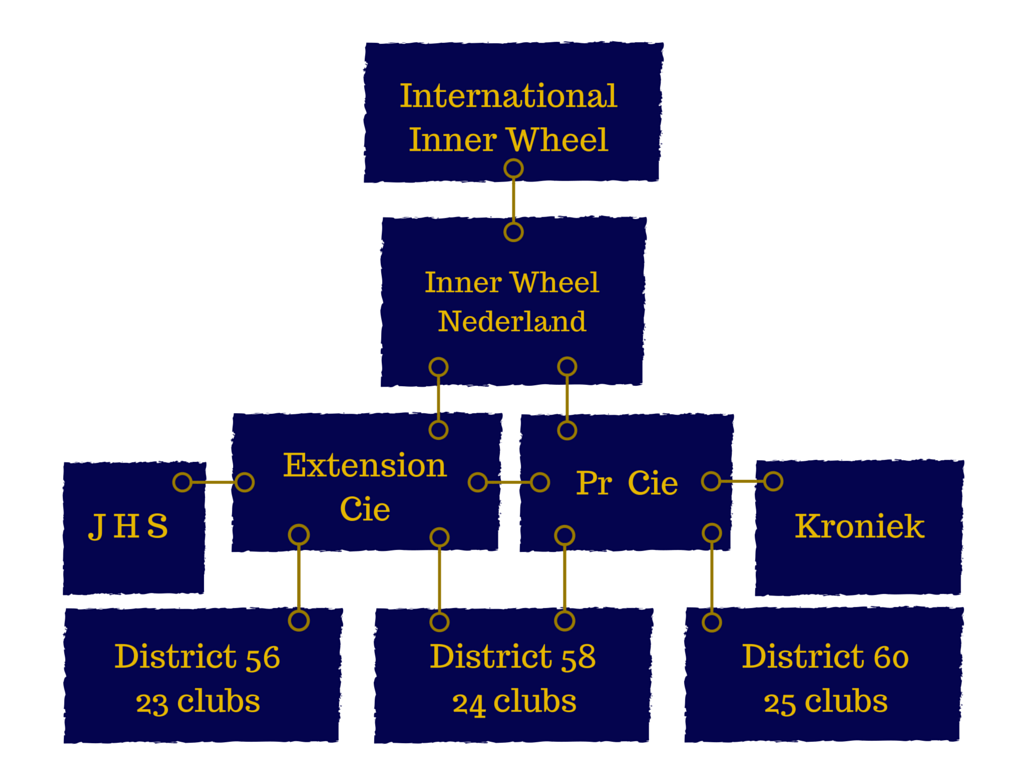 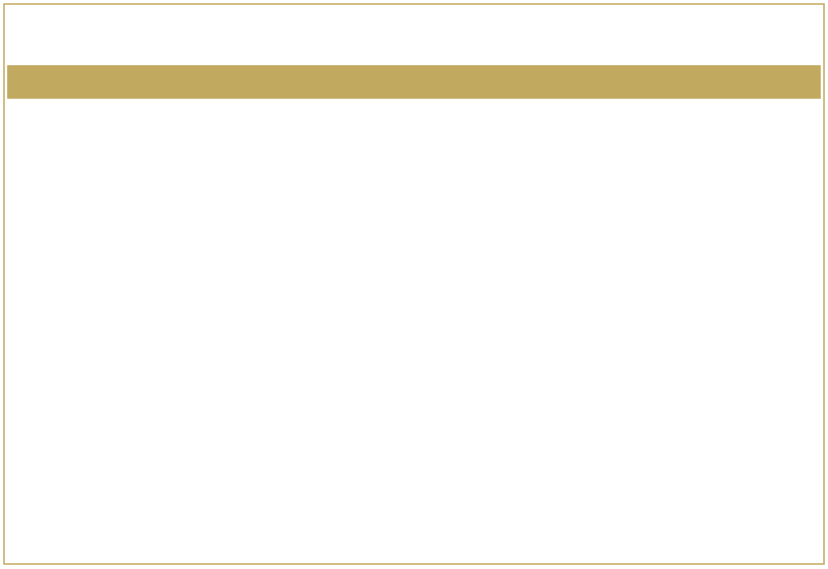 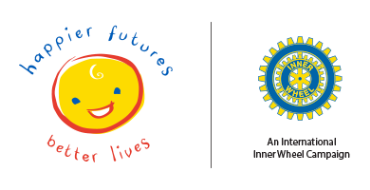 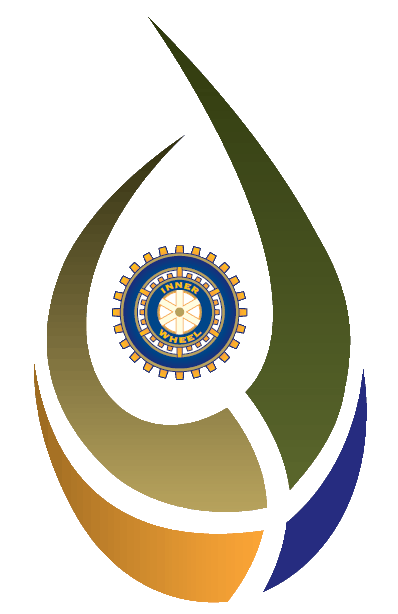 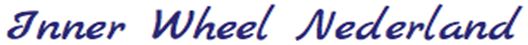 LANDELIJK BESTUUR
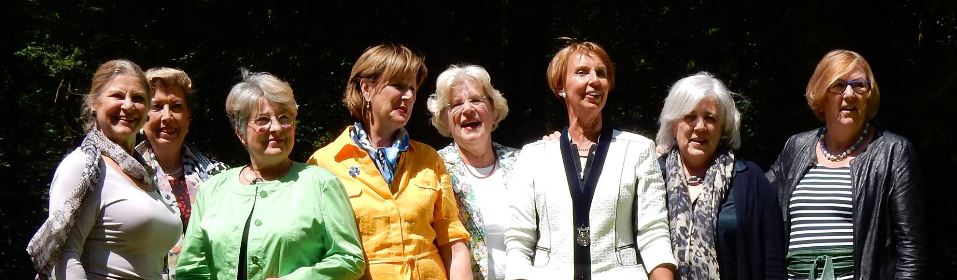 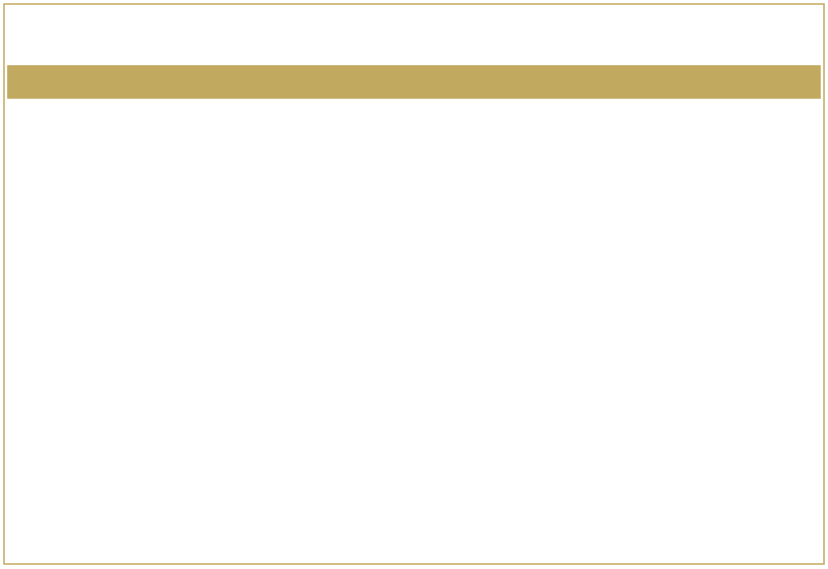 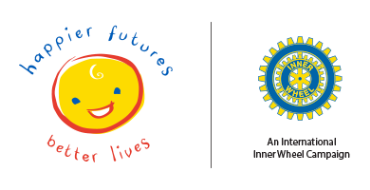 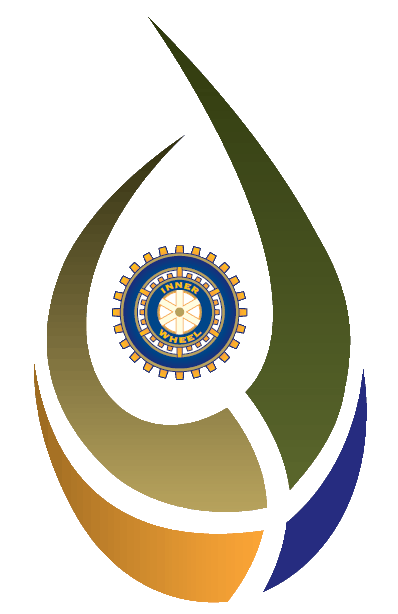 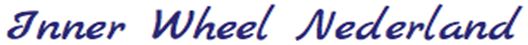 Extension Commissie
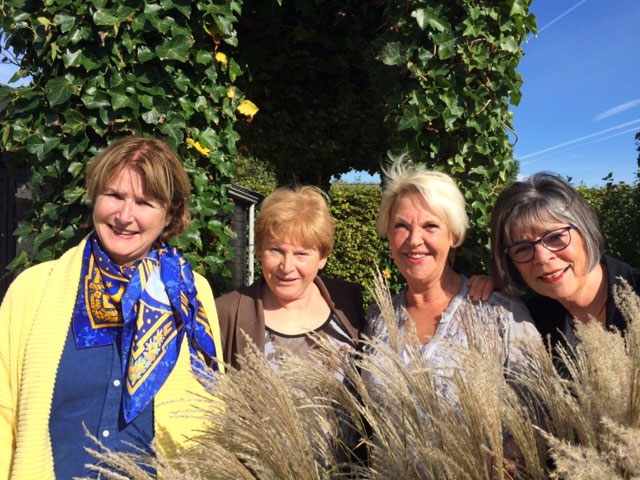 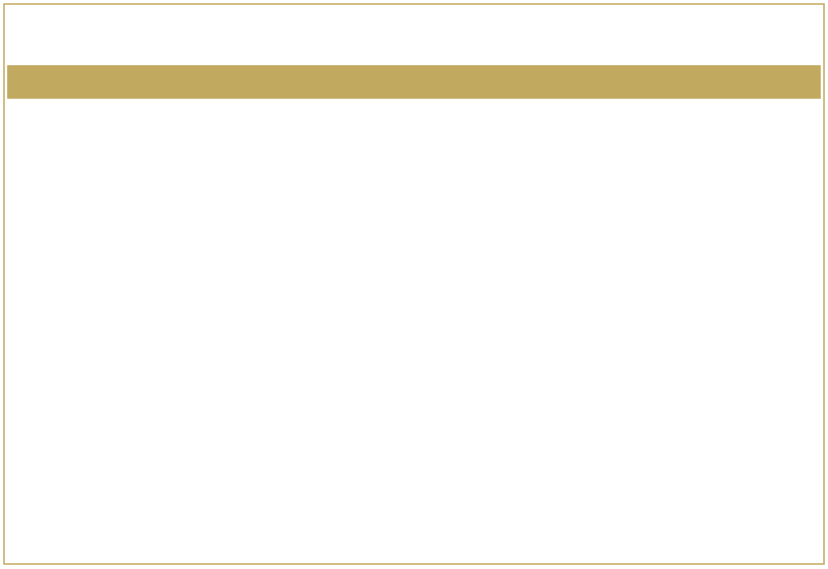 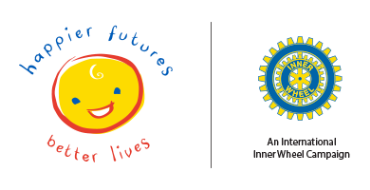 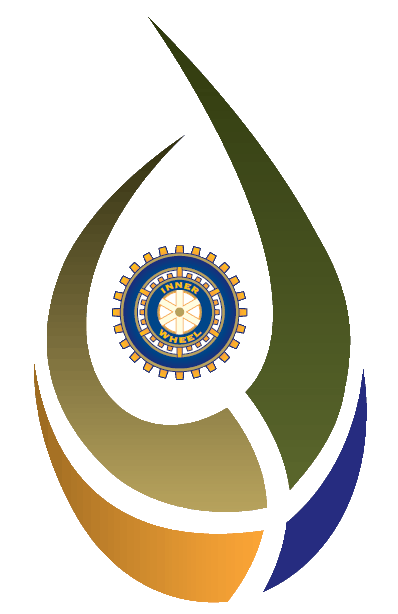 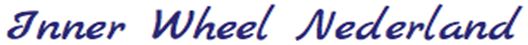 Pr Commissie
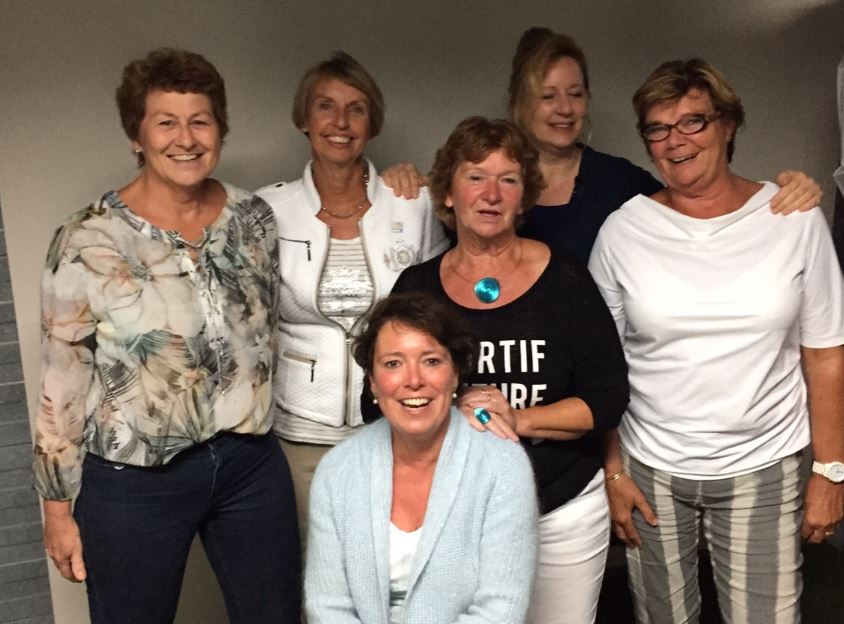 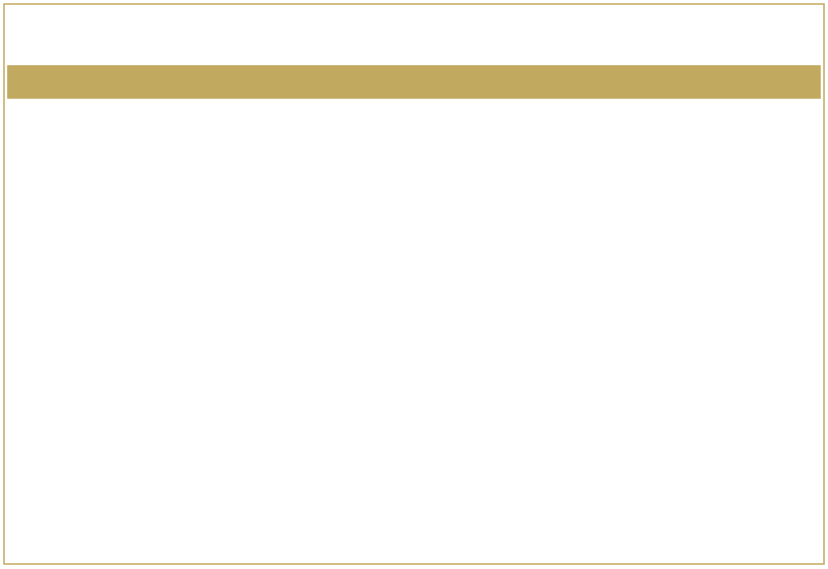 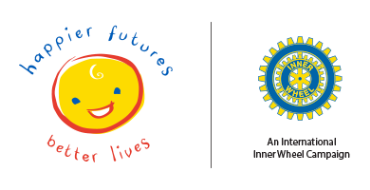 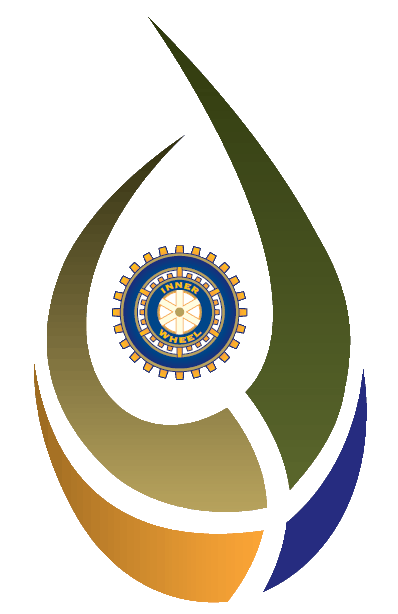 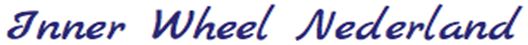 Redactie Kroniek
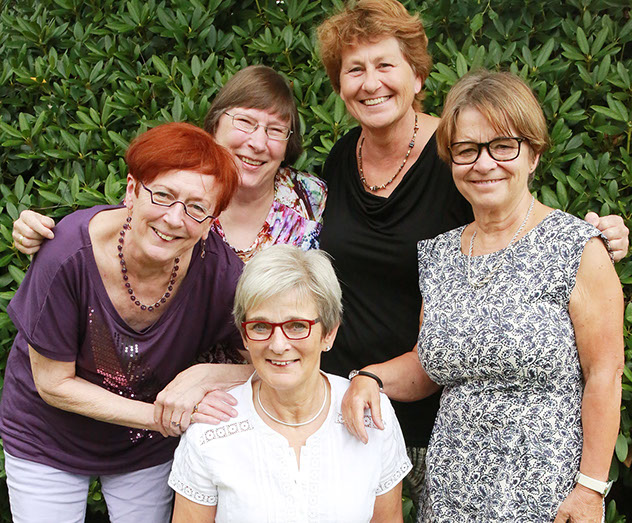 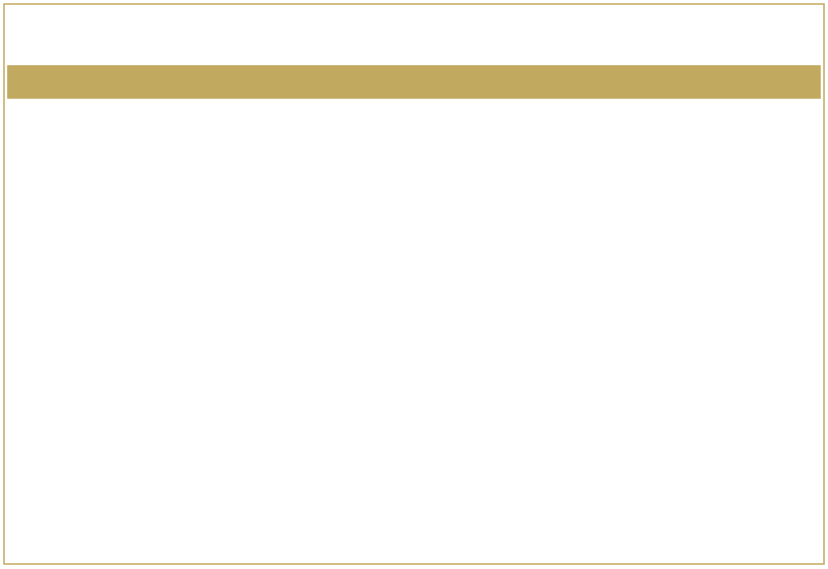 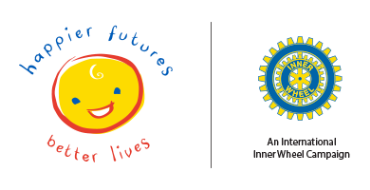 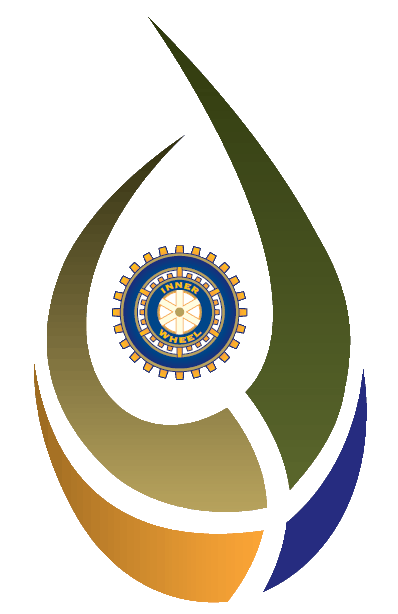 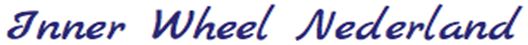 Johanna Hamburger Stichting
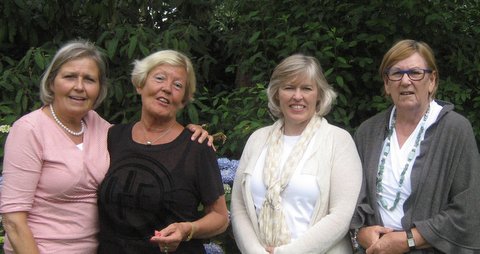 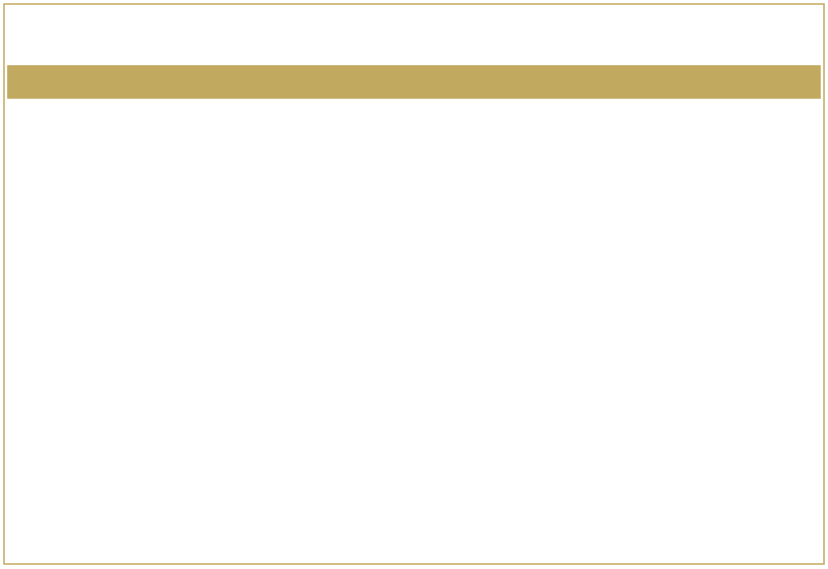 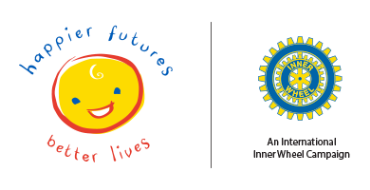 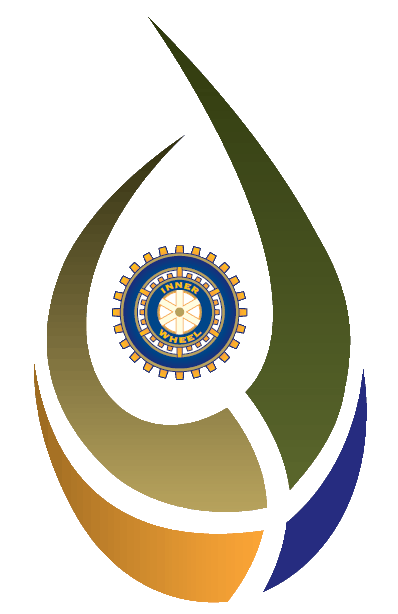 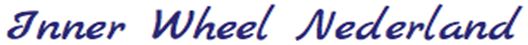 STRUCTUUR INNER WHEEL NEDERLAND
Inner Wheel Nederland: 
Is een actieve, zelfstandige serviceorganisatie
Is aangesloten bij International Inner Wheel 
Heeft zitting in een platform voor service organisaties 

Het landelijk bestuur heeft een adviserende en coördinerende rol
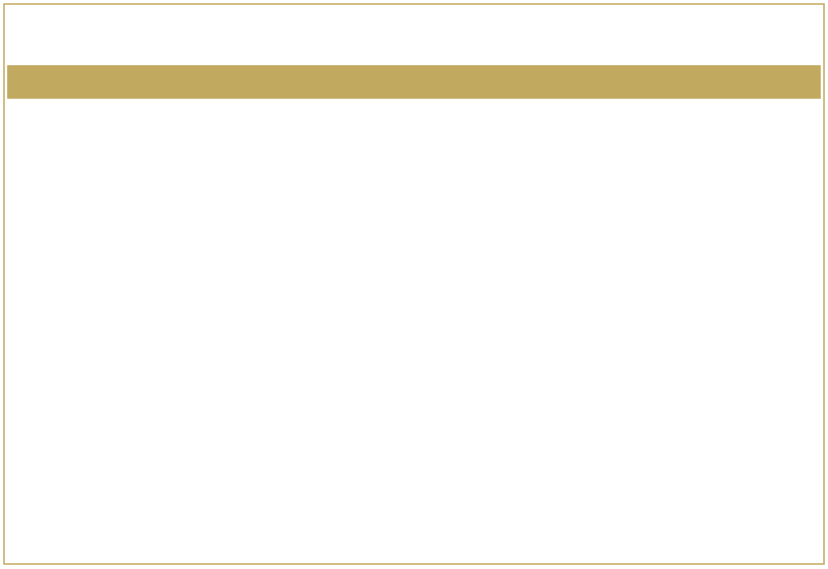 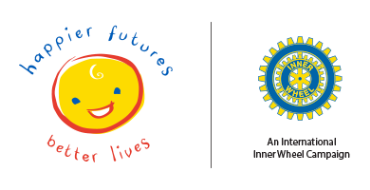 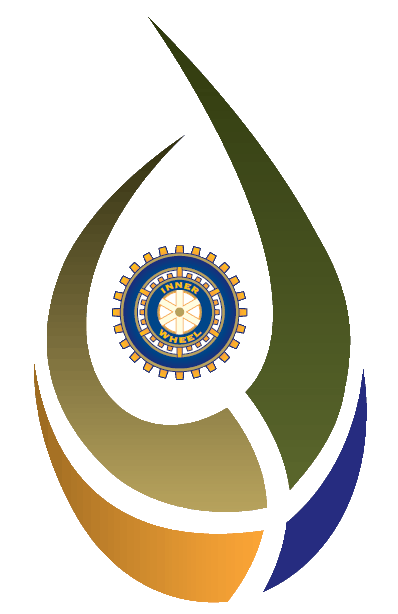 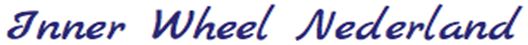 DOELSTELLINGINNER WHEEL NEDERLAND
Een serviceclub die staat voor:
Het bevorderen van vriendschap
Het werven van fondsen
Internationale contacten
[Speaker Notes: Annette vertellen: Inner Wheel is een netwerk van ruim 2600 enthousiaste en ondernemende leden. In principe zijn wij een vrouwenorganisatie, maar sinds vorig jaar is het ook mogelijk dat mannen lid worden. Wereldwijd hebben wij meer dan 103.000 leden.]
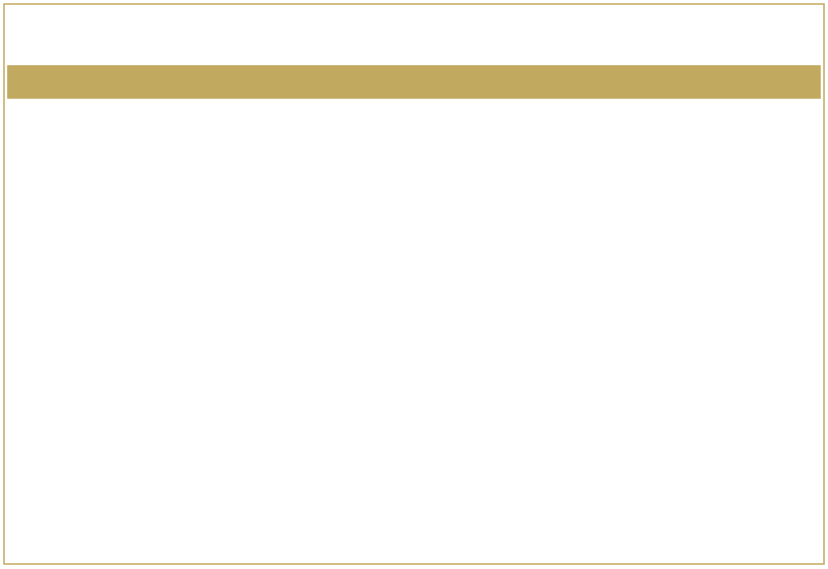 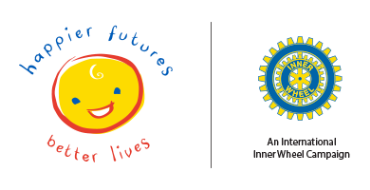 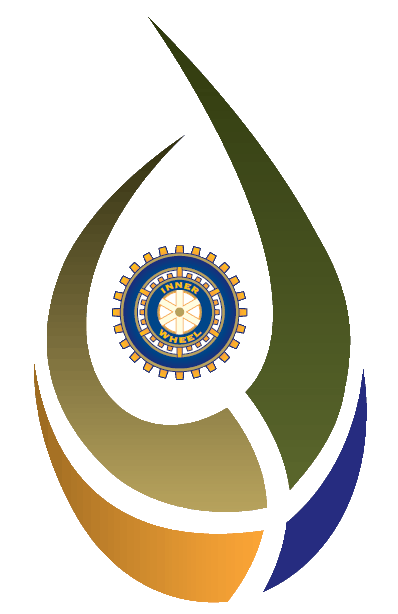 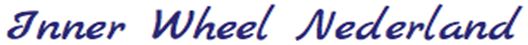 VOOR HET GOEDE DOEL
Activiteiten om gelden bijeen te brengen
‘Handen uit de mouwen’ projecten
Inzetten voor NL doet
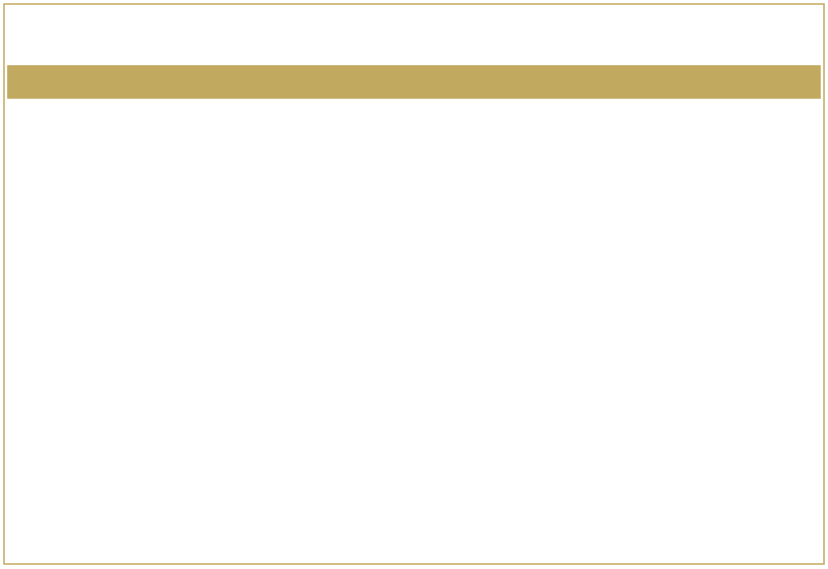 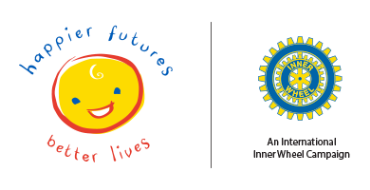 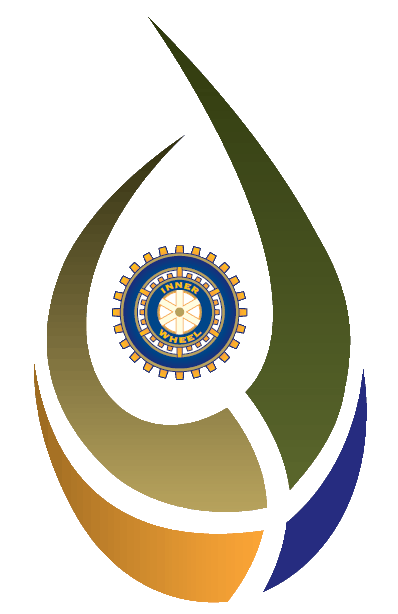 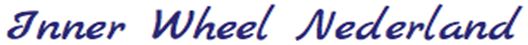 BRIDGEN
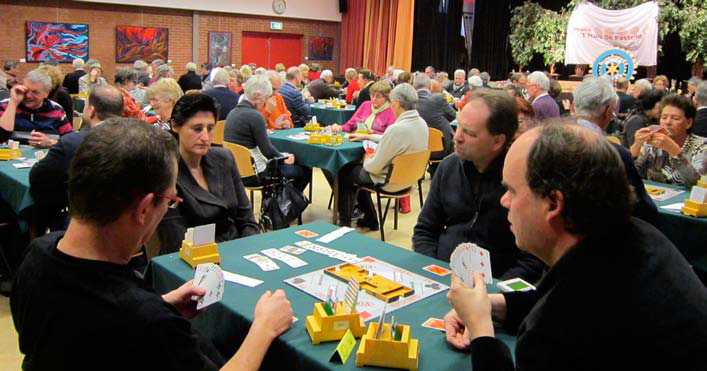 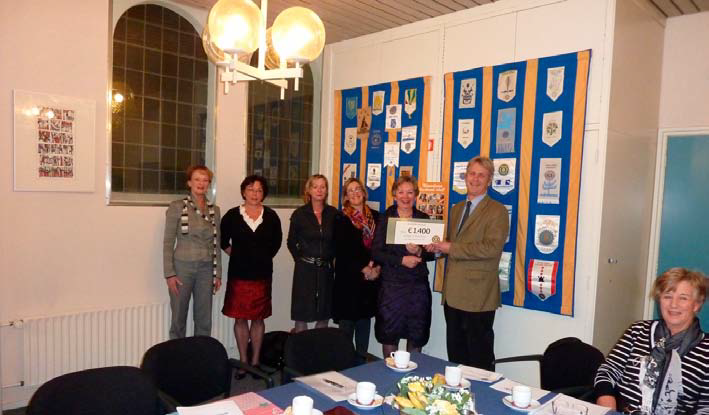 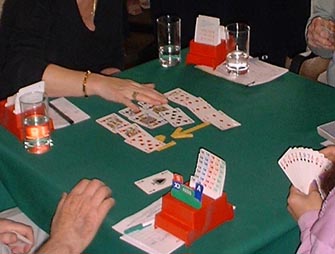 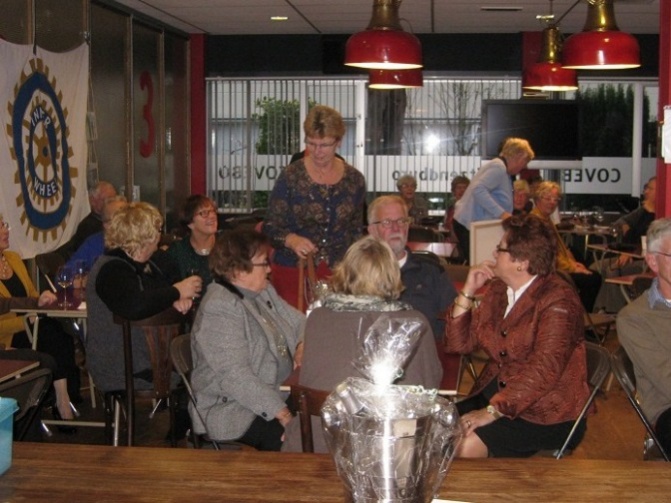 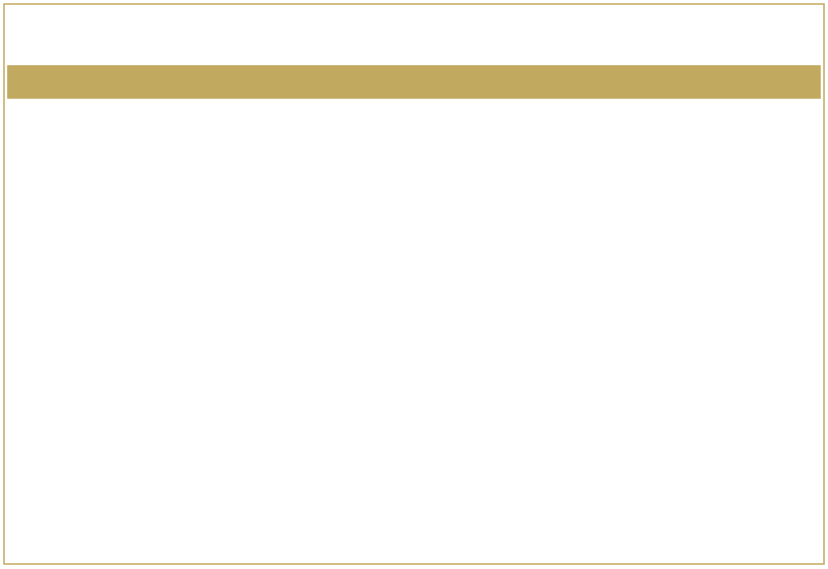 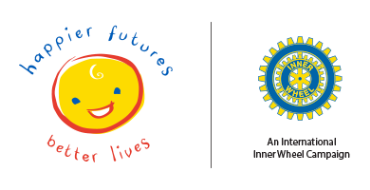 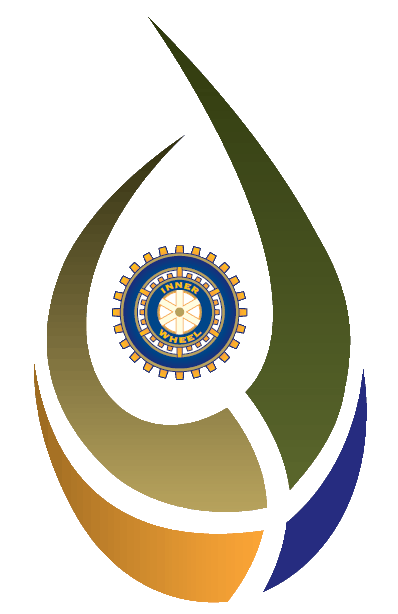 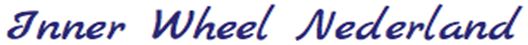 FUNDRAISING
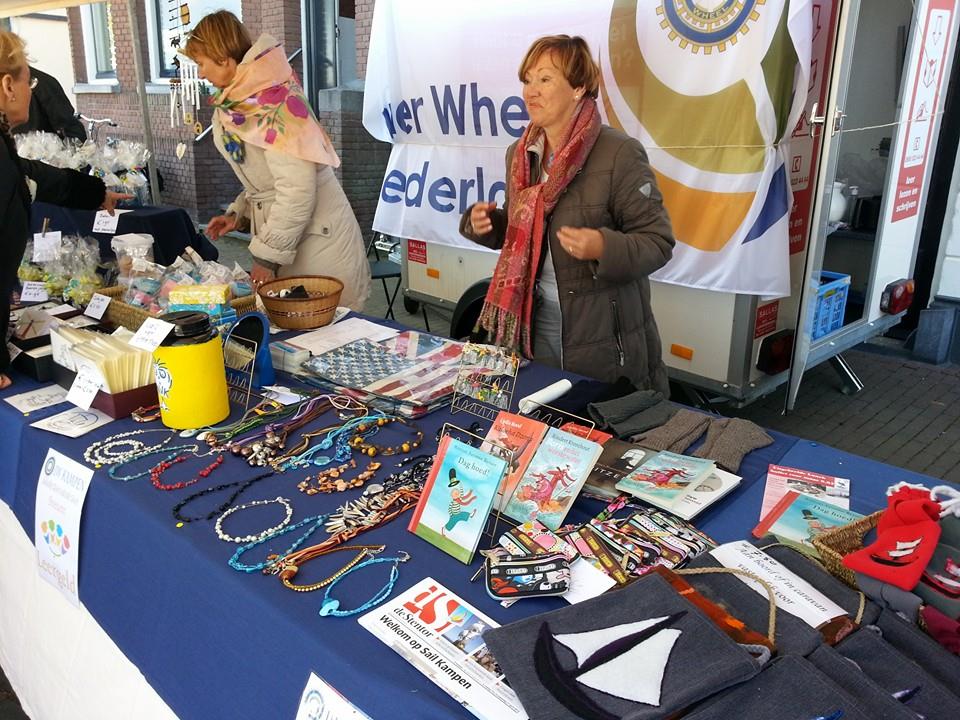 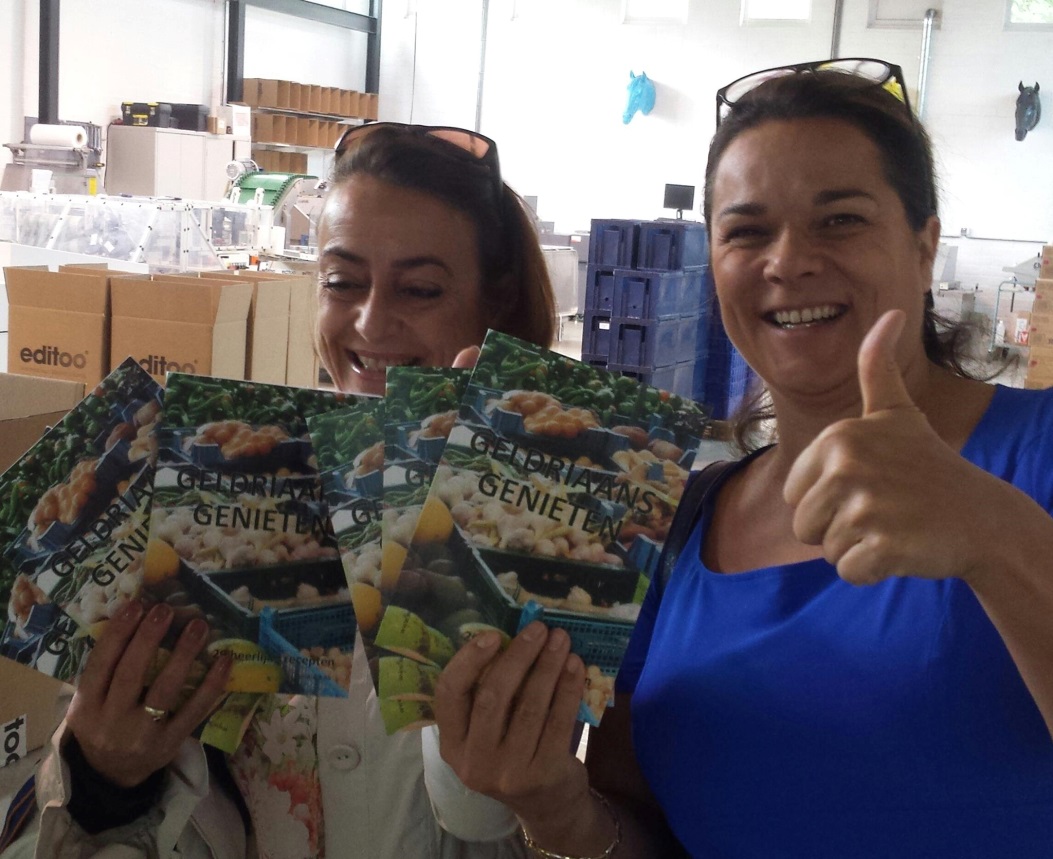 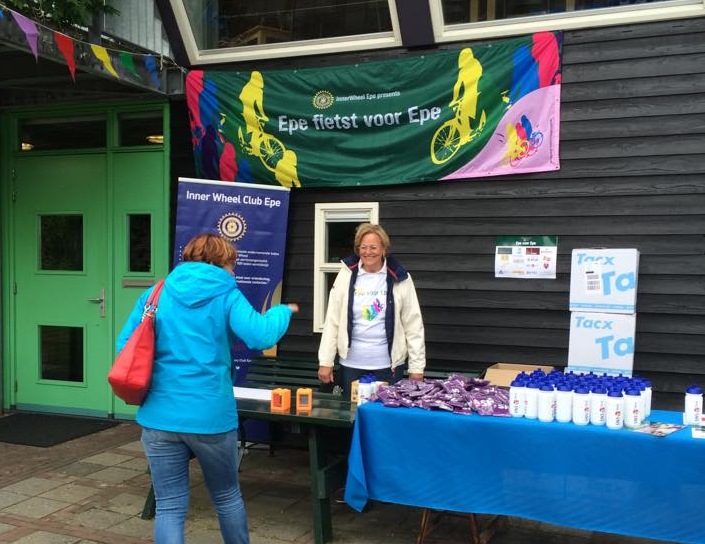 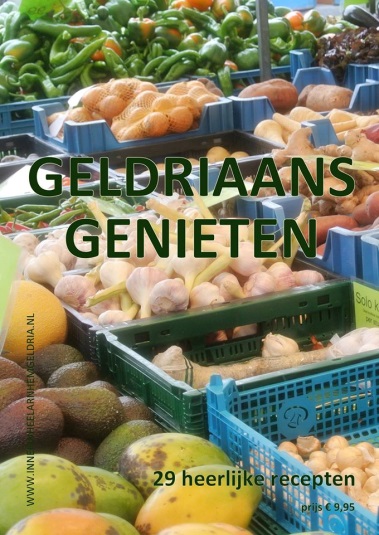 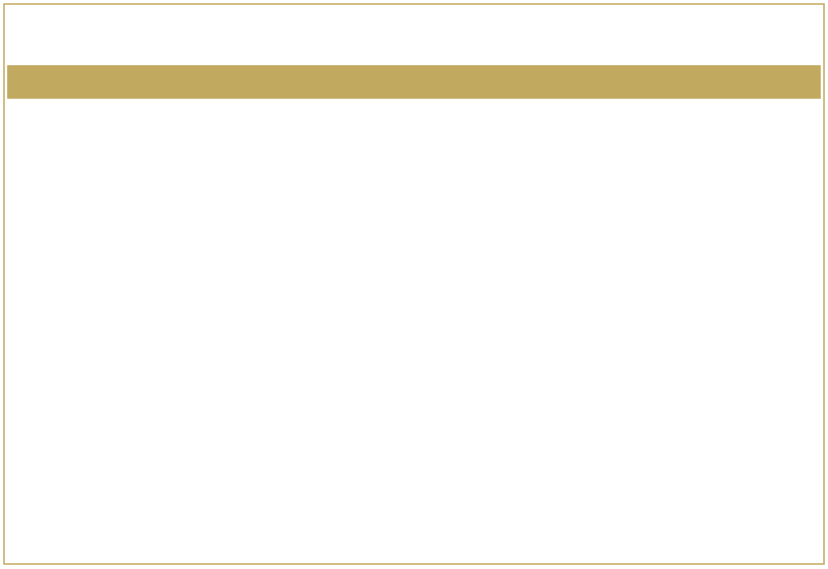 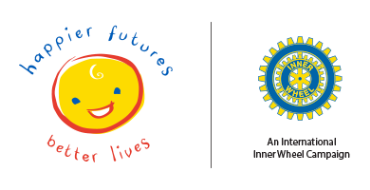 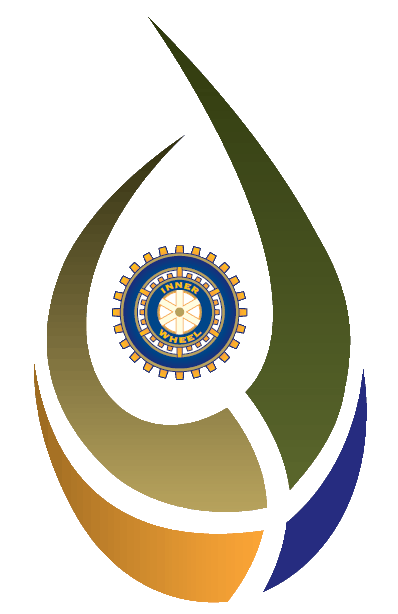 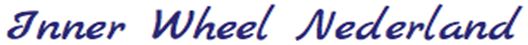 GOLFEN
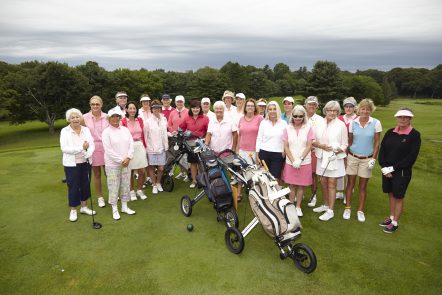 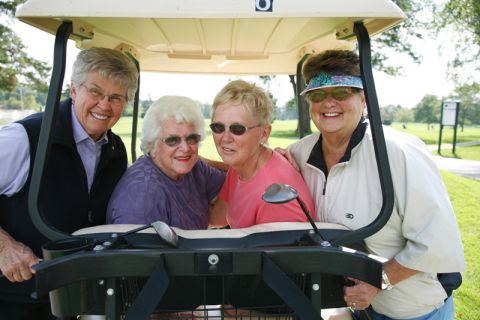 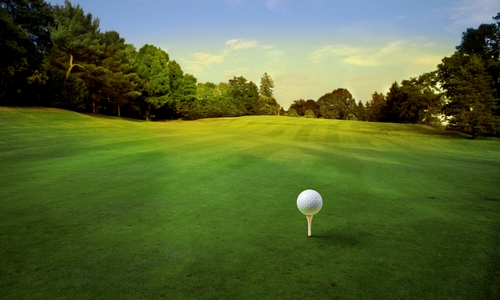 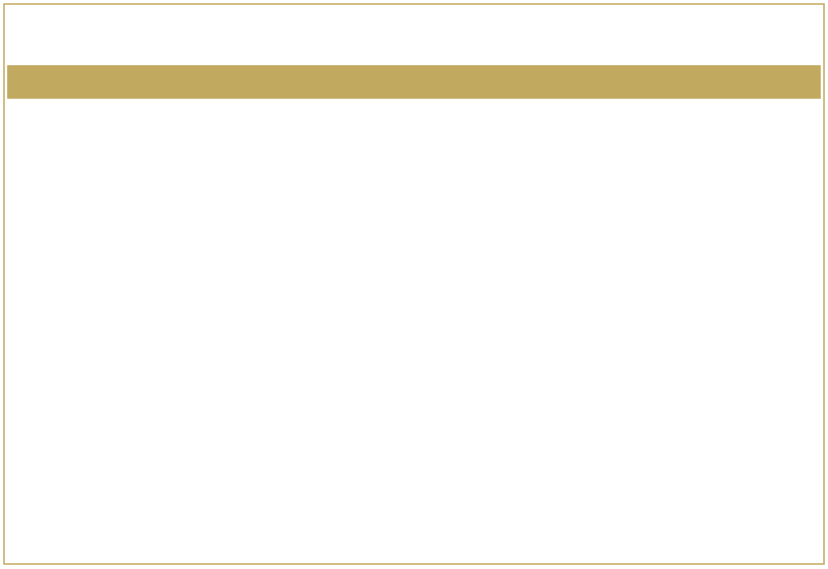 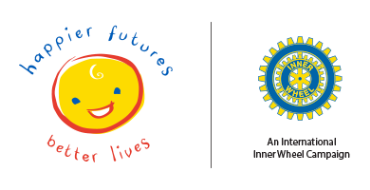 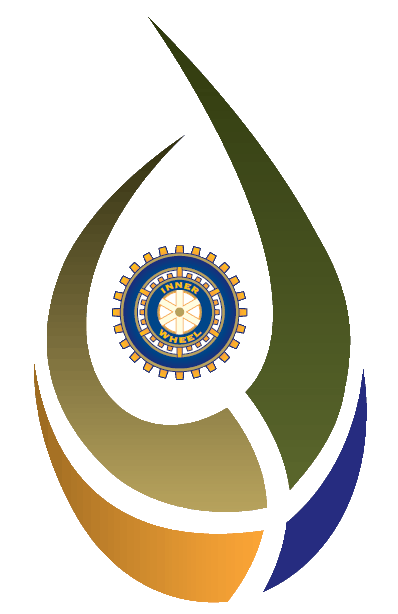 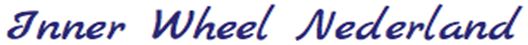 TUINMARKT
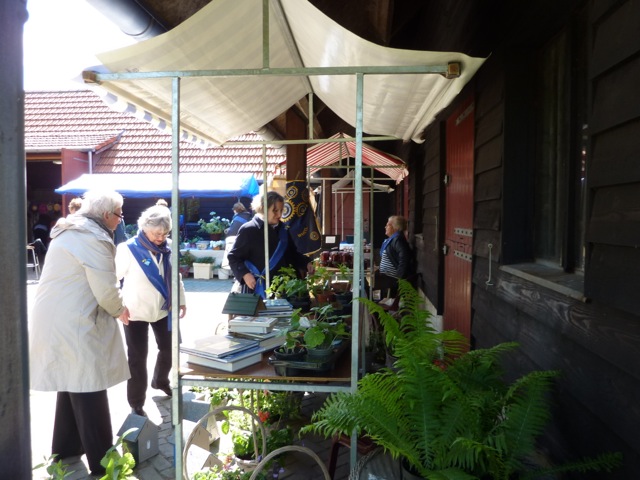 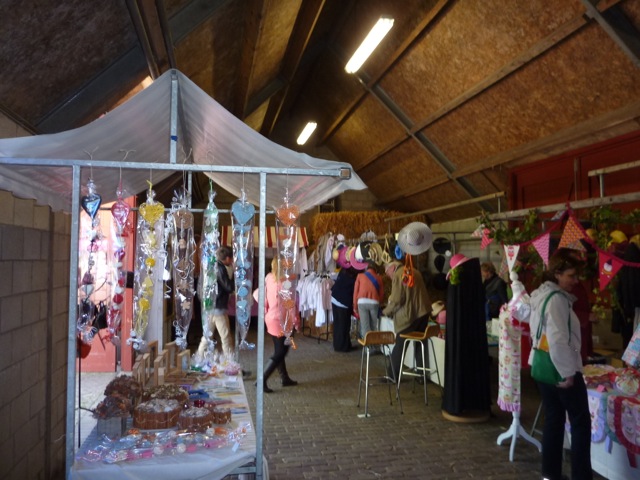 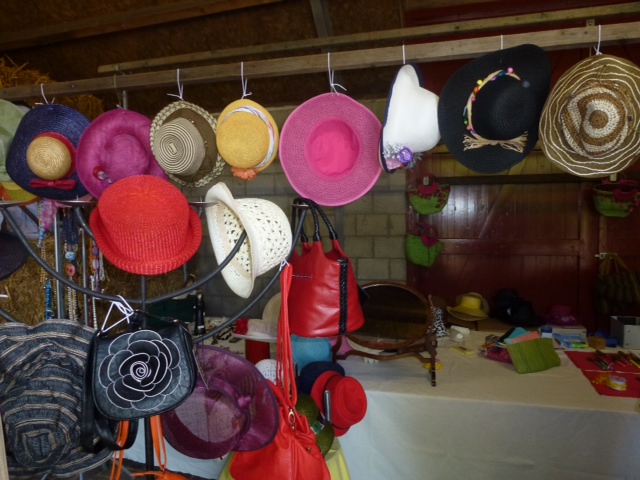 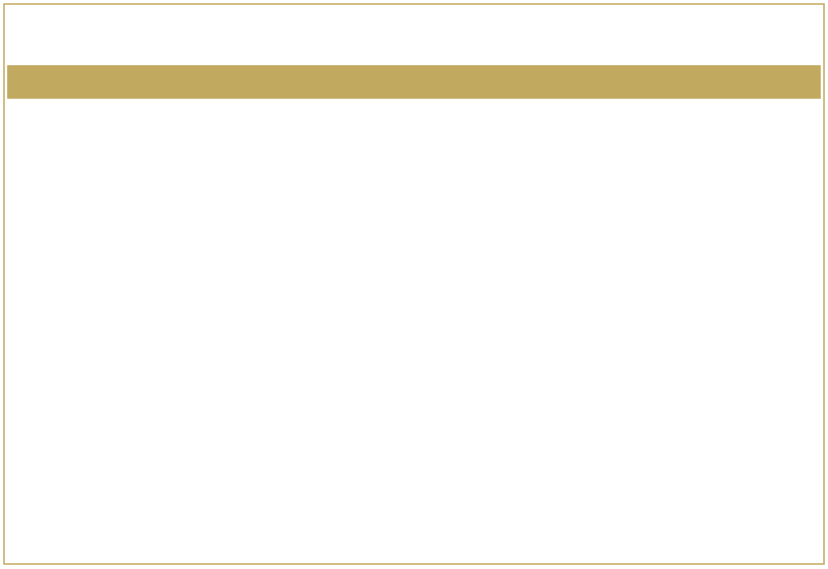 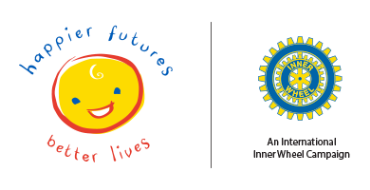 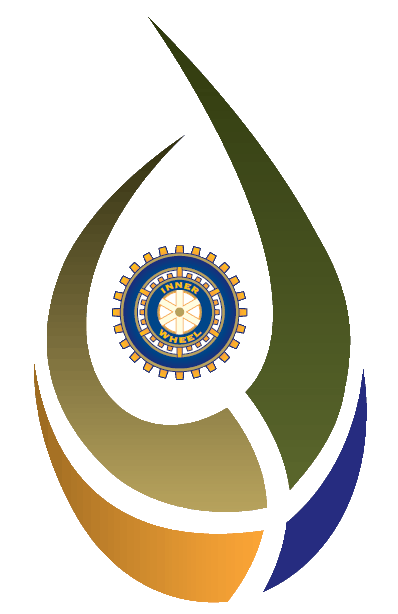 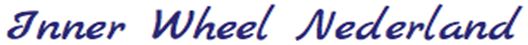 NL DOET
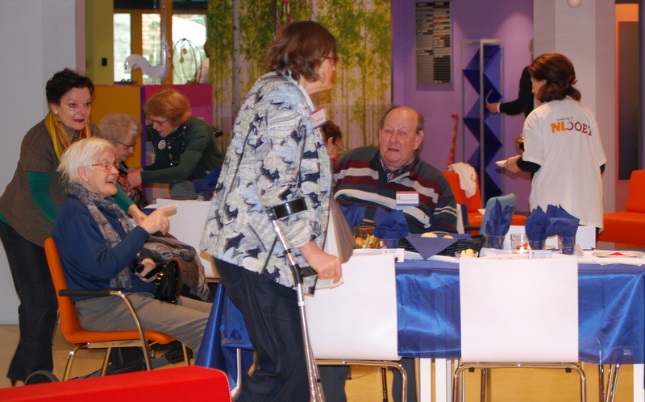 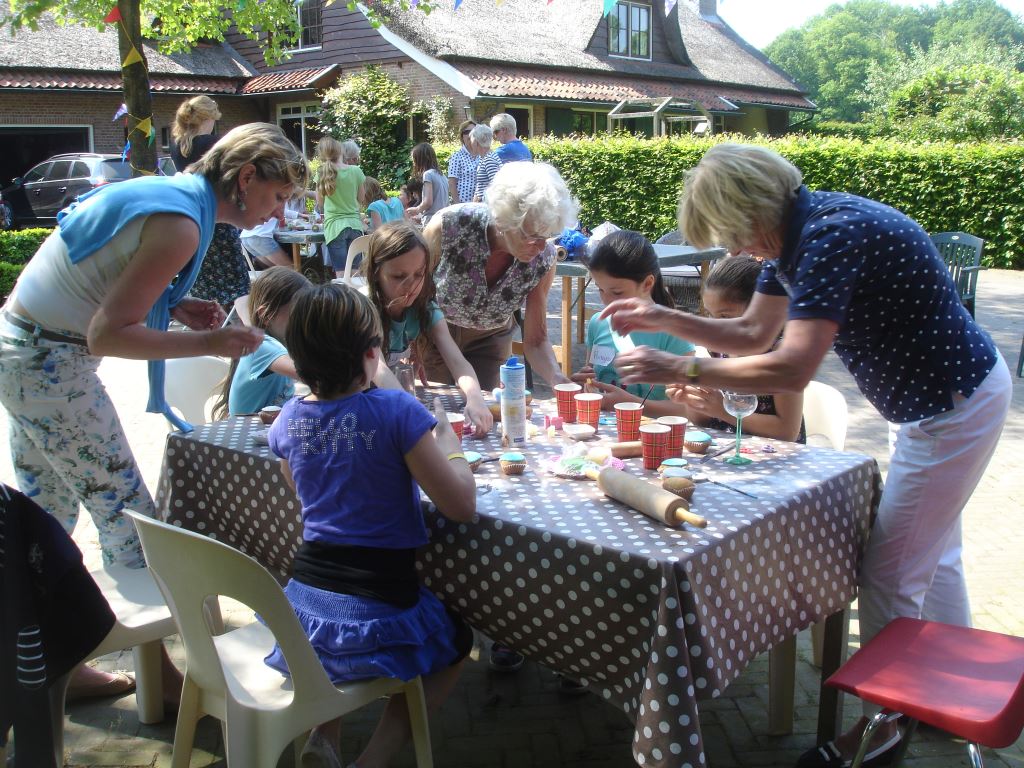 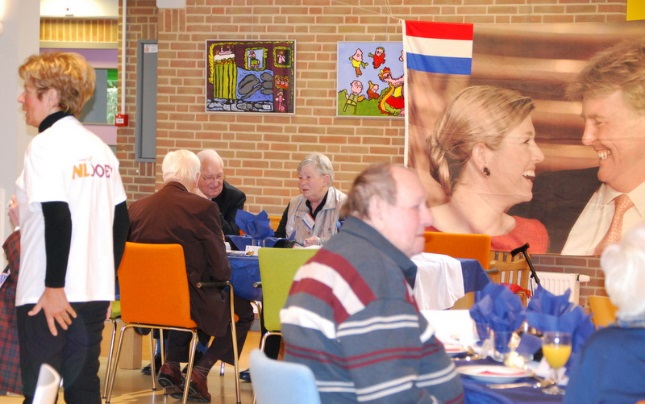 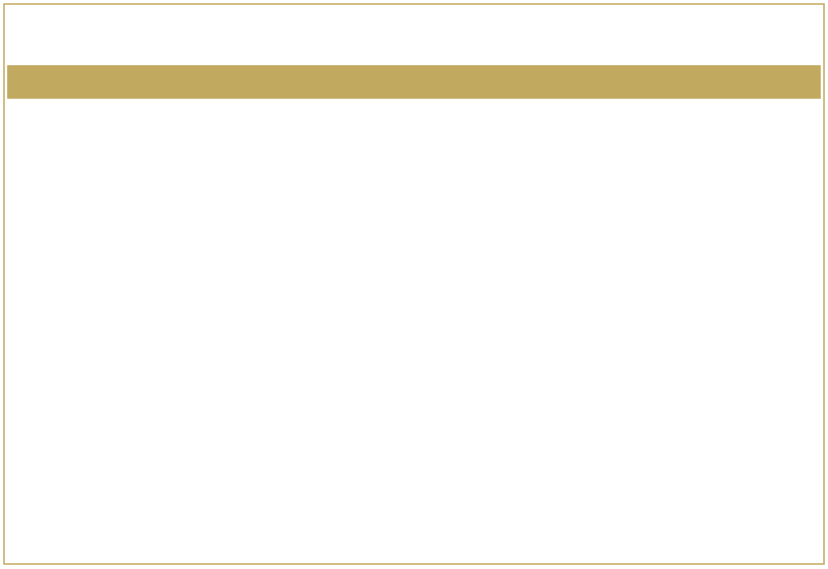 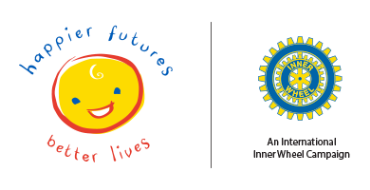 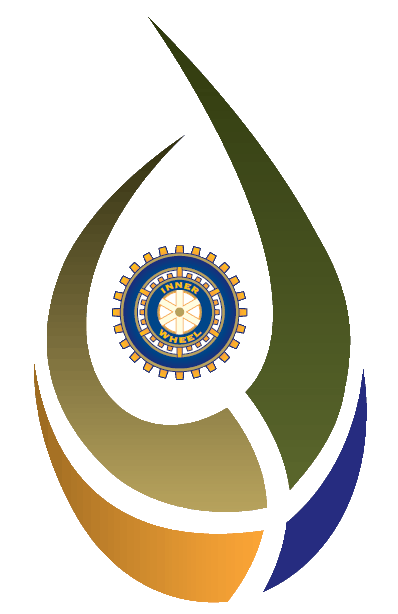 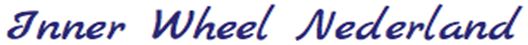 WAT DOET 
INNER WHEEL NEDERLAND
Maandelijkse clubbijeenkomsten
Fundraising activiteiten voor projecten in binnen- en buitenland
Contacten met andere IW Clubs (club- en districts uitwisselingen, intercity meetings)
Deelnemen aan regionale en nationale activiteiten (districtsvergaderingen, landelijke algemene ledenvergadering en vriendschapsdagen)
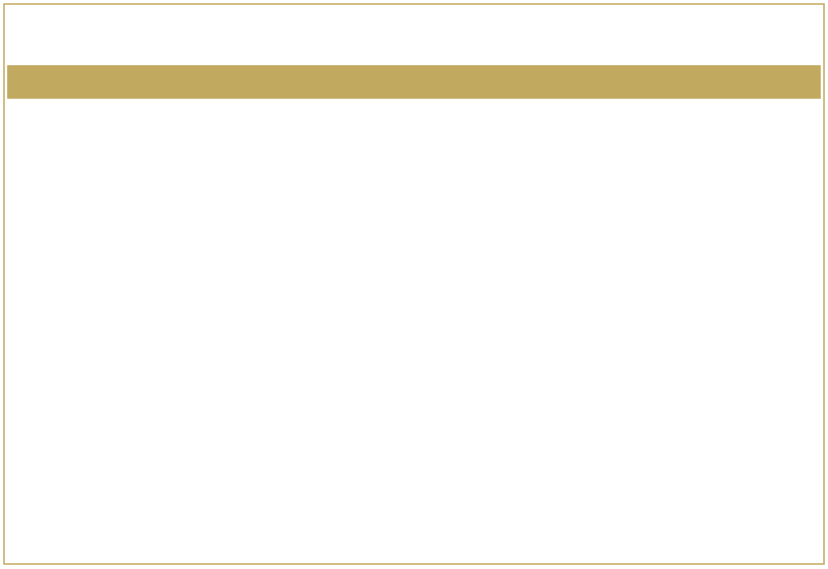 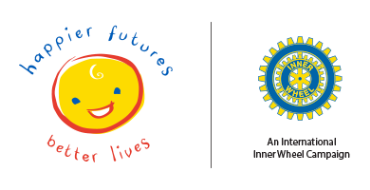 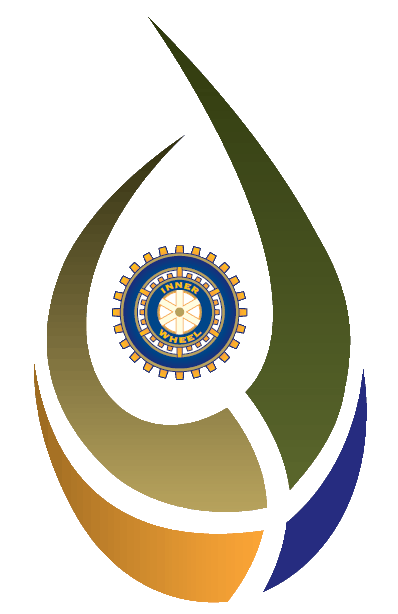 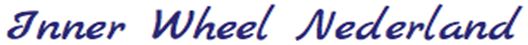 REGIONALE ACTIVITEIT
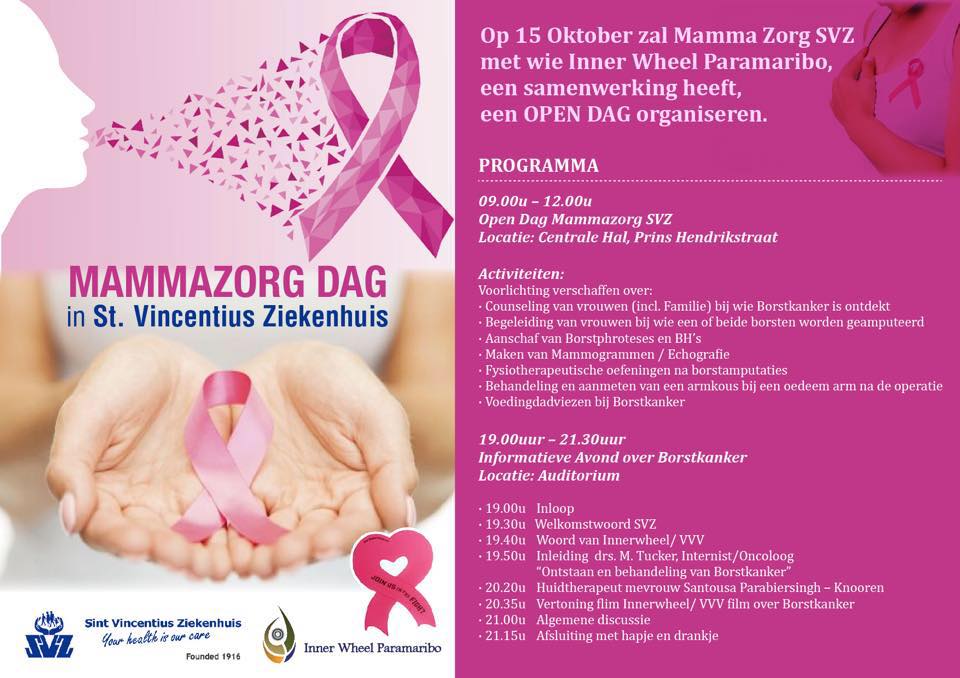 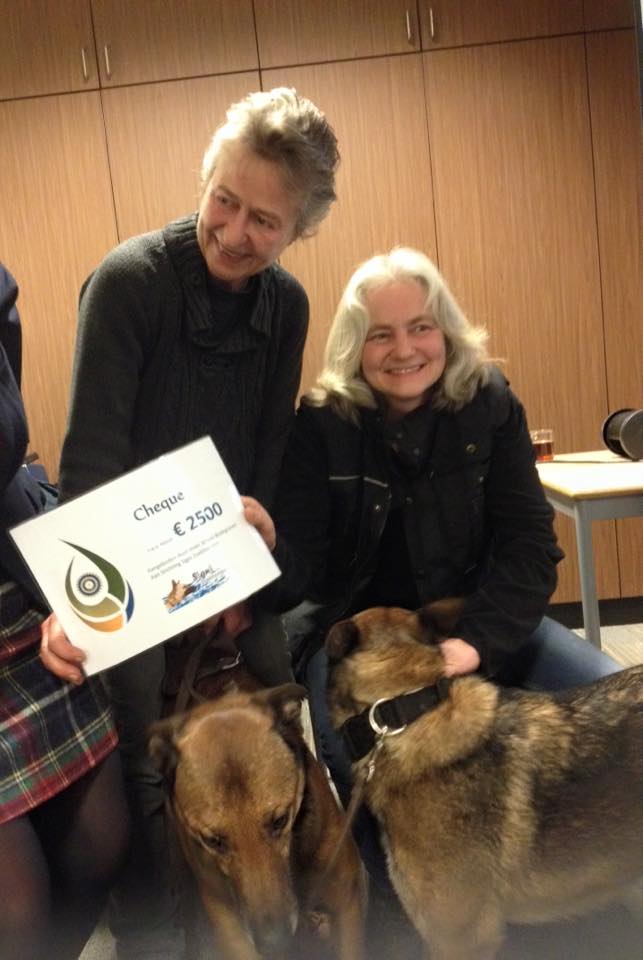 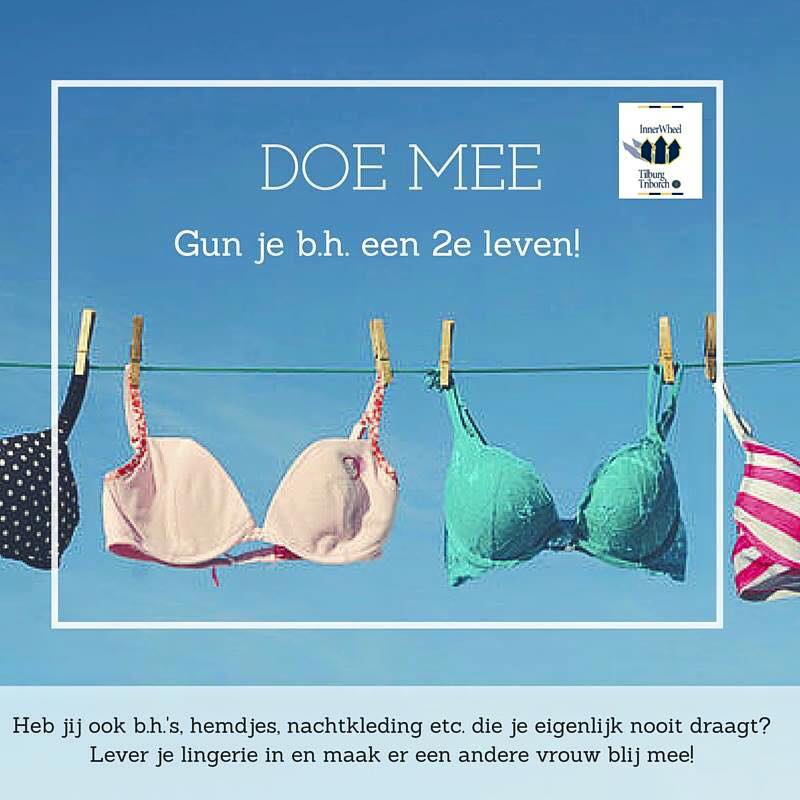 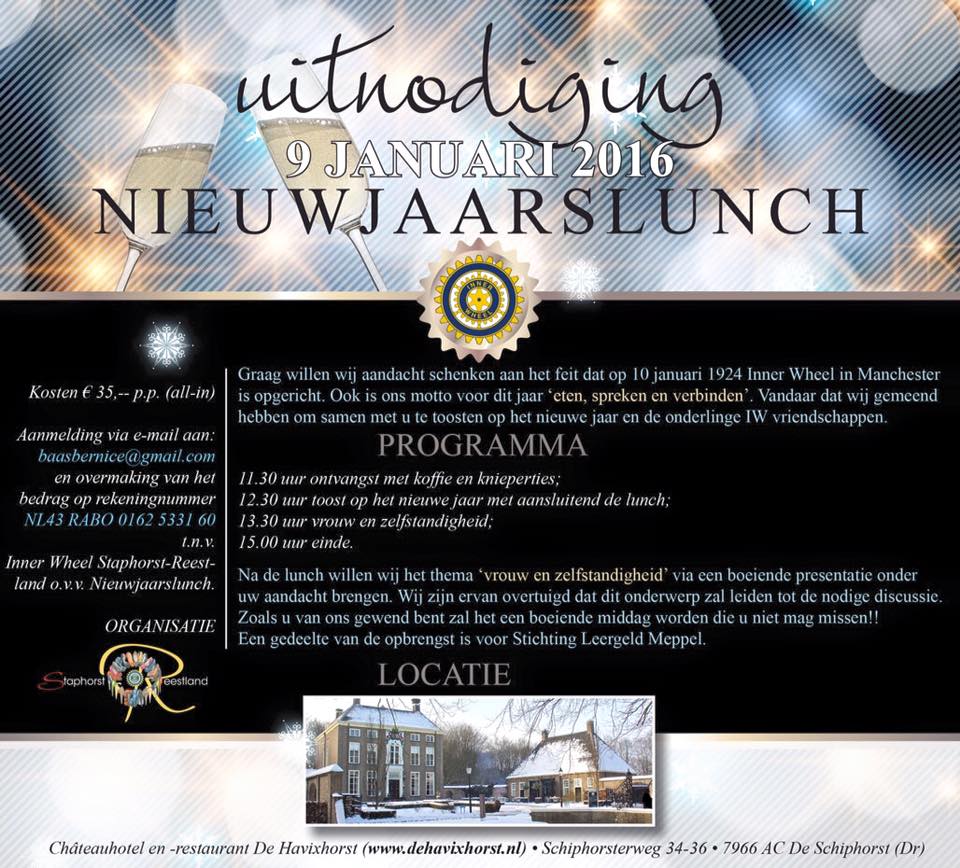 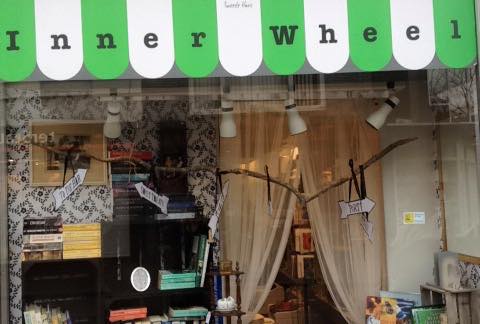 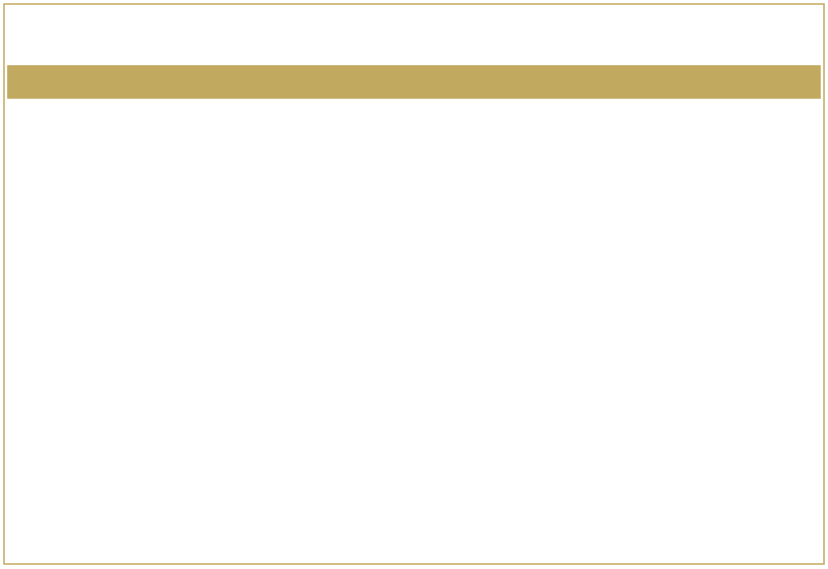 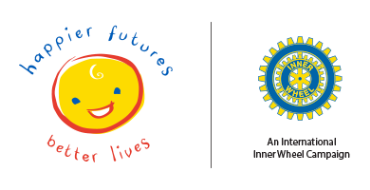 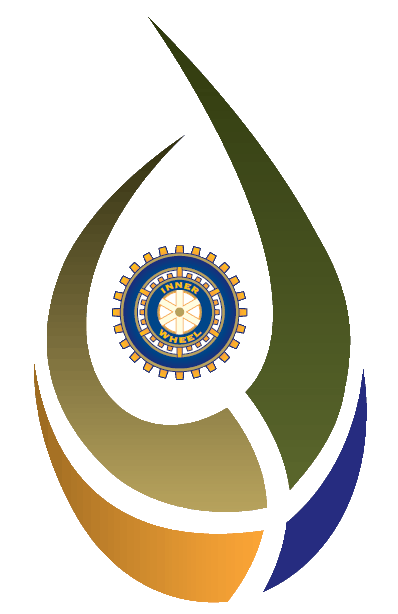 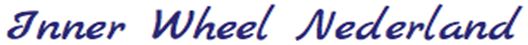 LANDELIJKE ACTIVITEIT
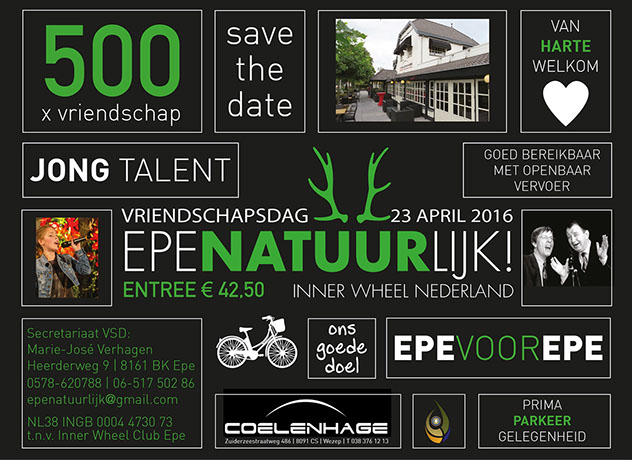 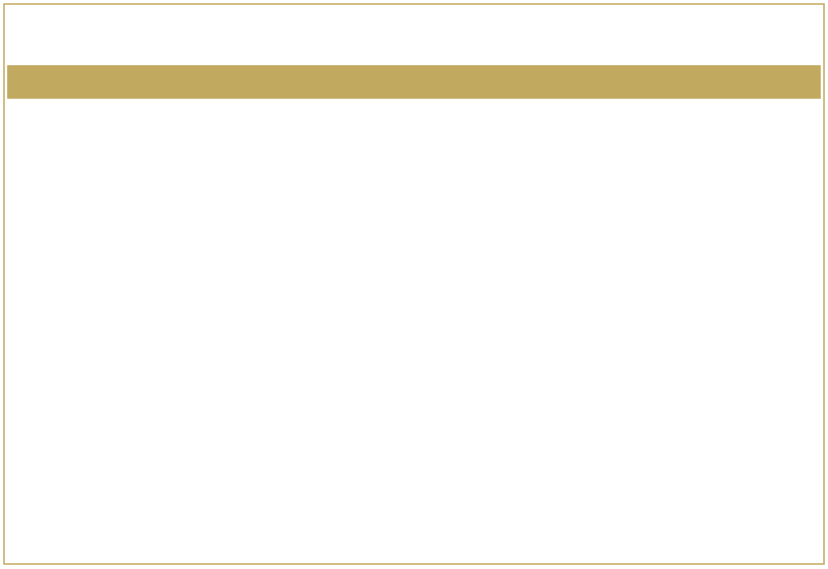 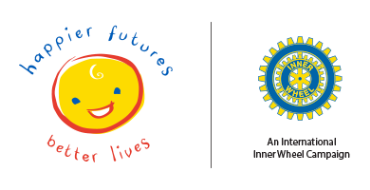 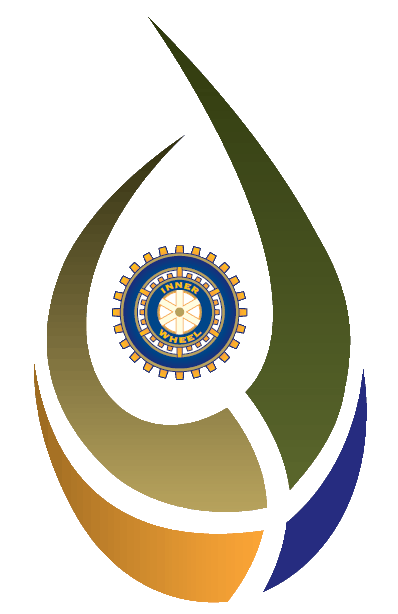 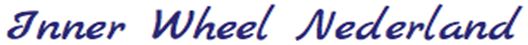 CHARTERING CLUBS
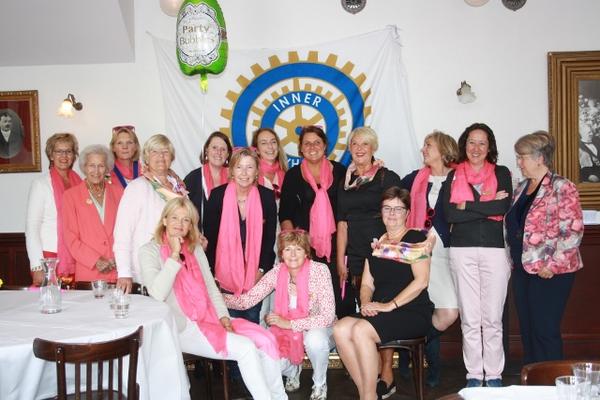 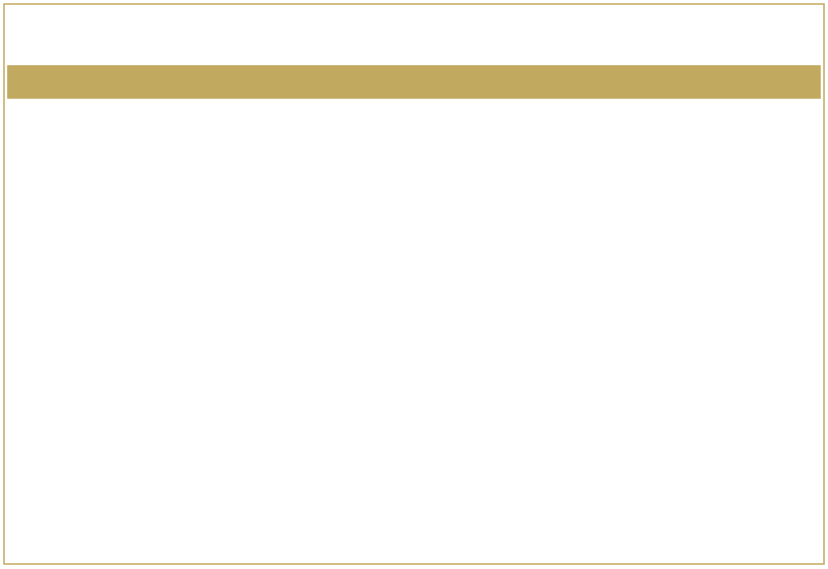 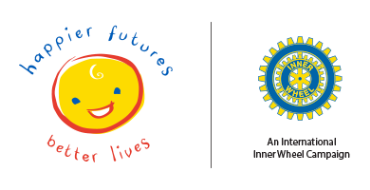 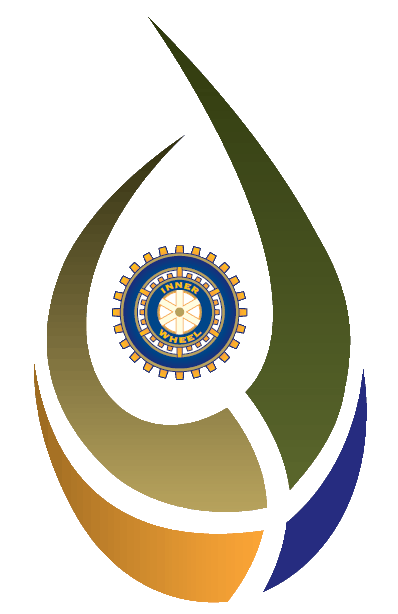 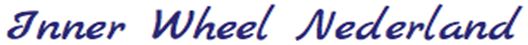 WAT DOET 
INNER WHEEL NEDERLAND
Gezamenlijke projecten met Rotary clubs (waterprojecten, Shelterbox en armoedebestrijding)
Deelnemen aan internationale activiteiten (congressen, conventies, club- en districtsuitwisselingen, Rallye Charlemagne)
IW Nederland heeft een eigen magazine: Kroniek
Eigen website: www.innerwheel.nl , twitter en faceBookpagina
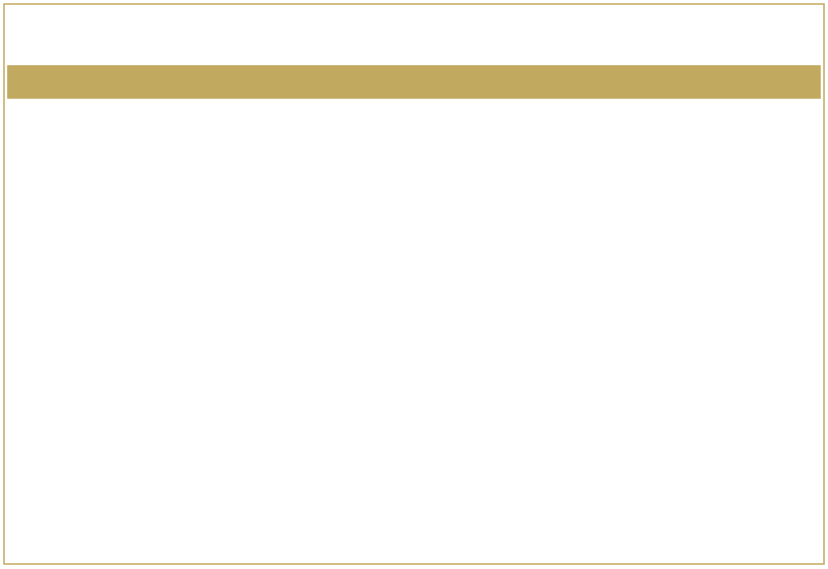 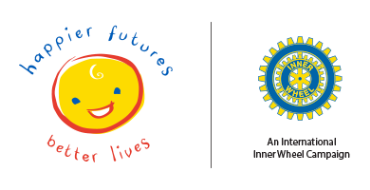 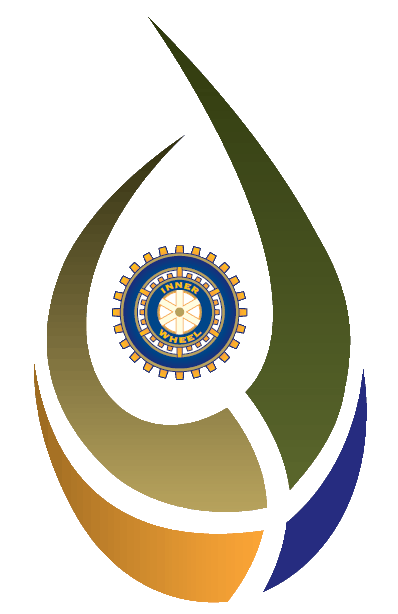 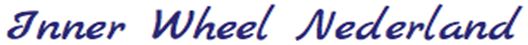 Website, Twitter en FaceBook
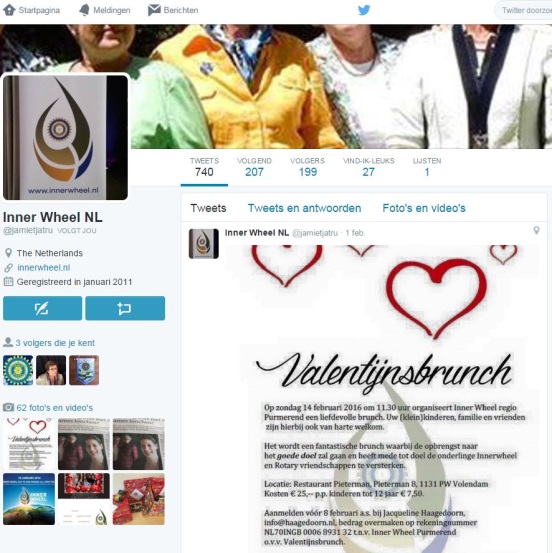 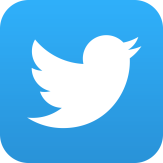 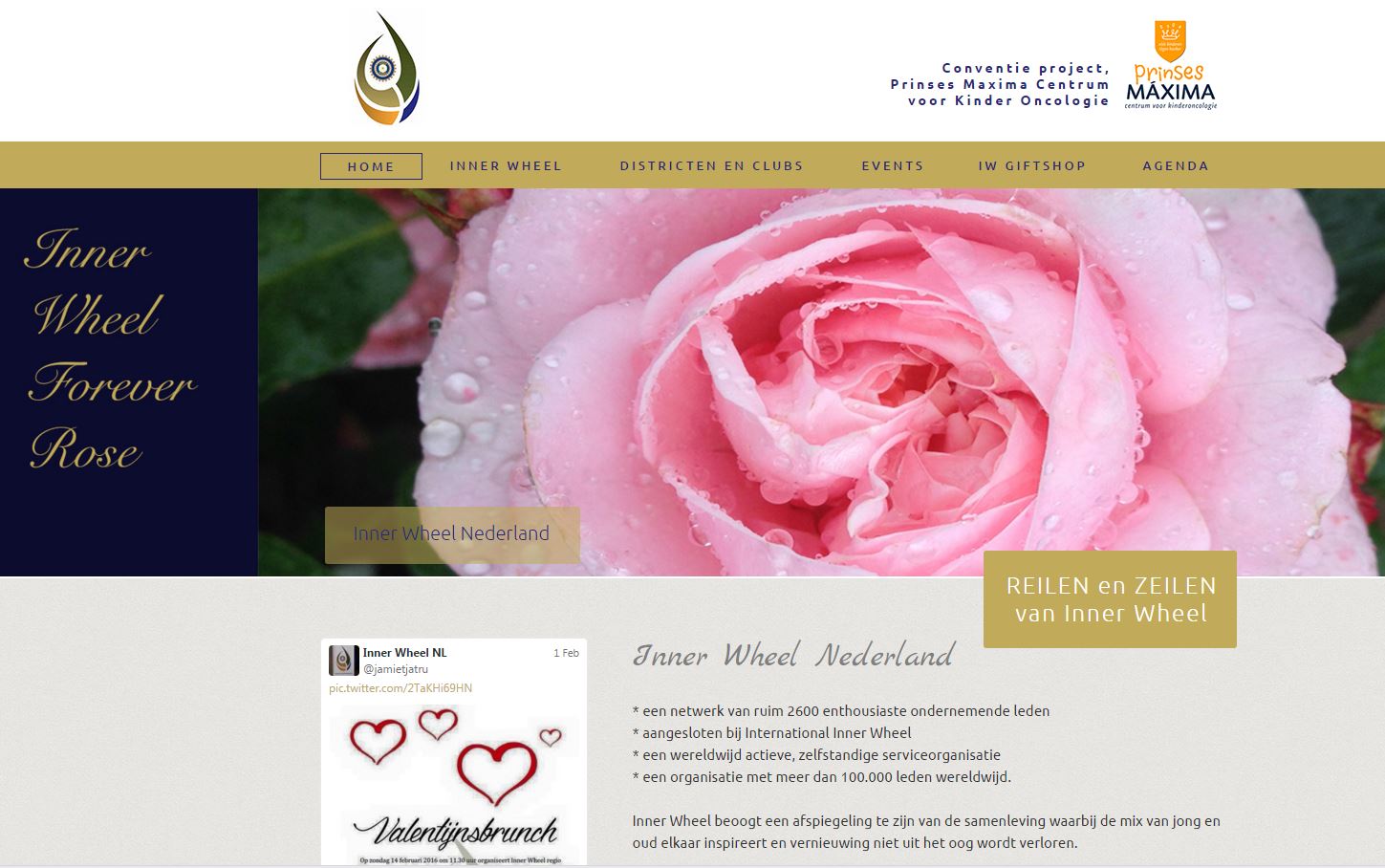 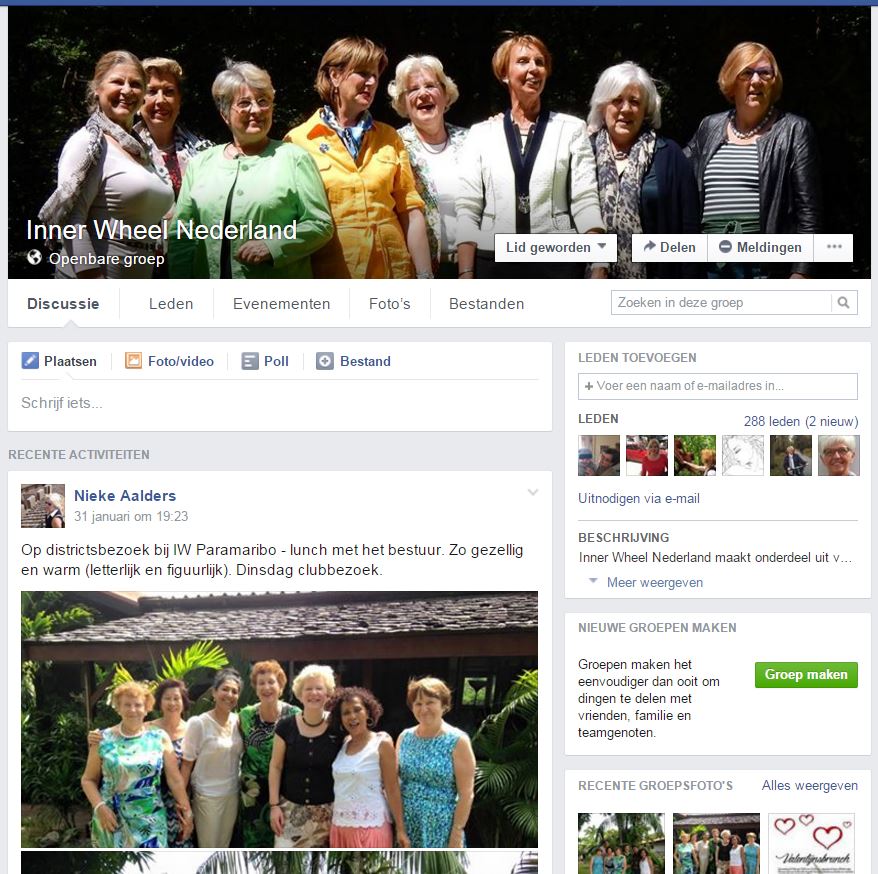 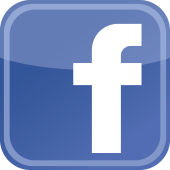 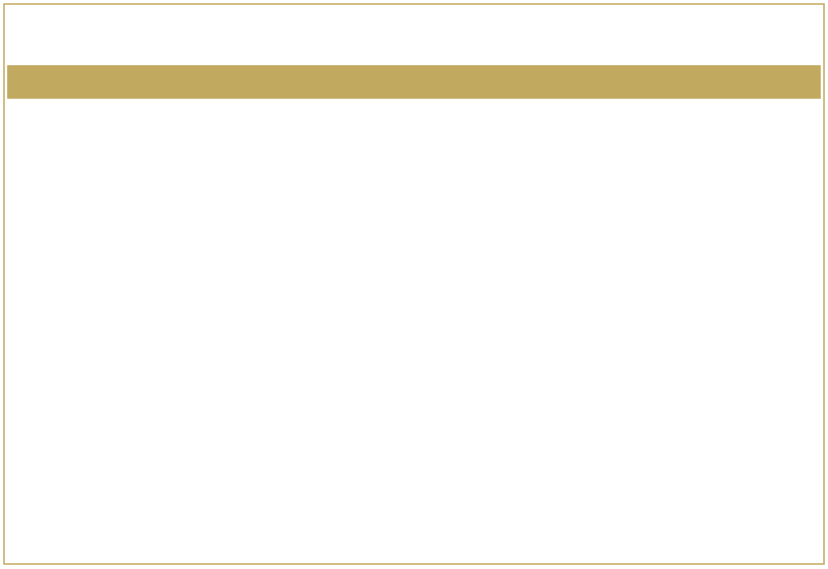 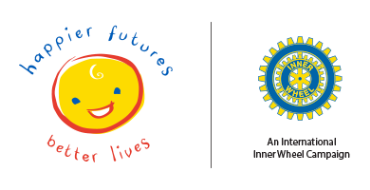 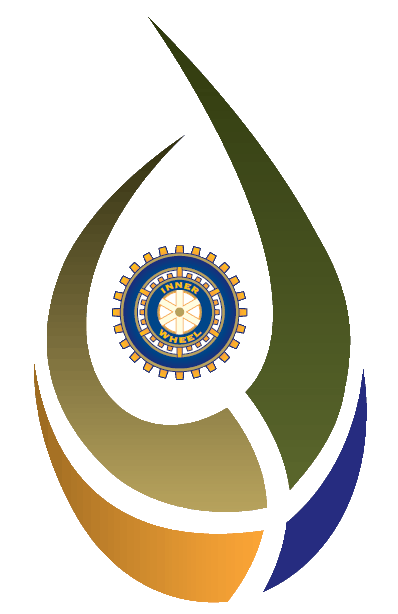 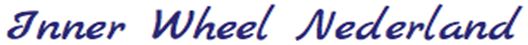 INTERNATIONALE VRIENDSCHAPPEN
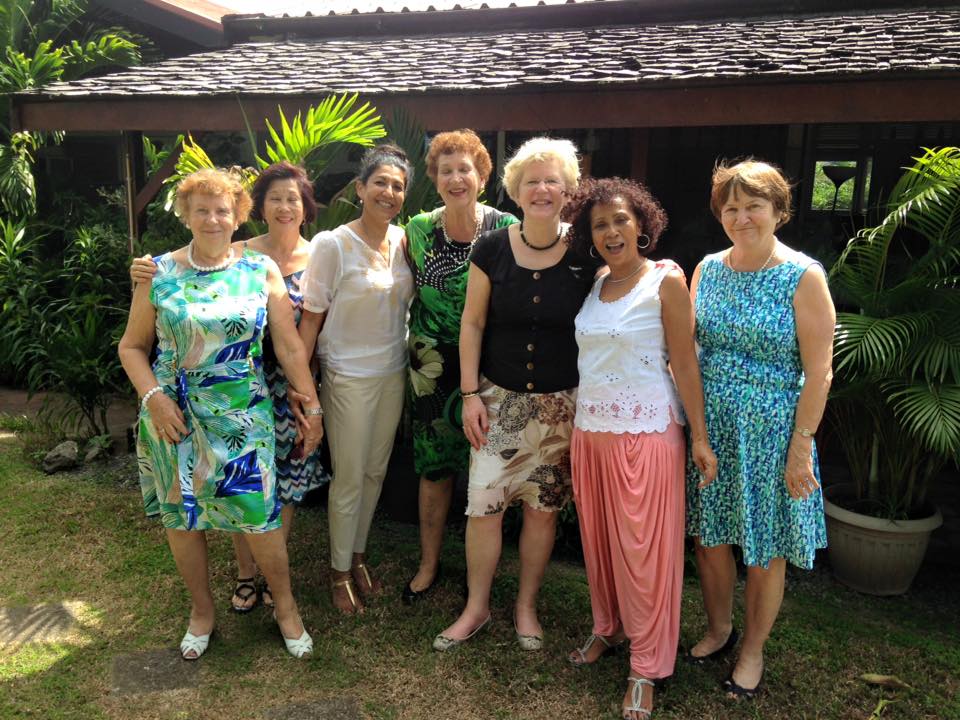 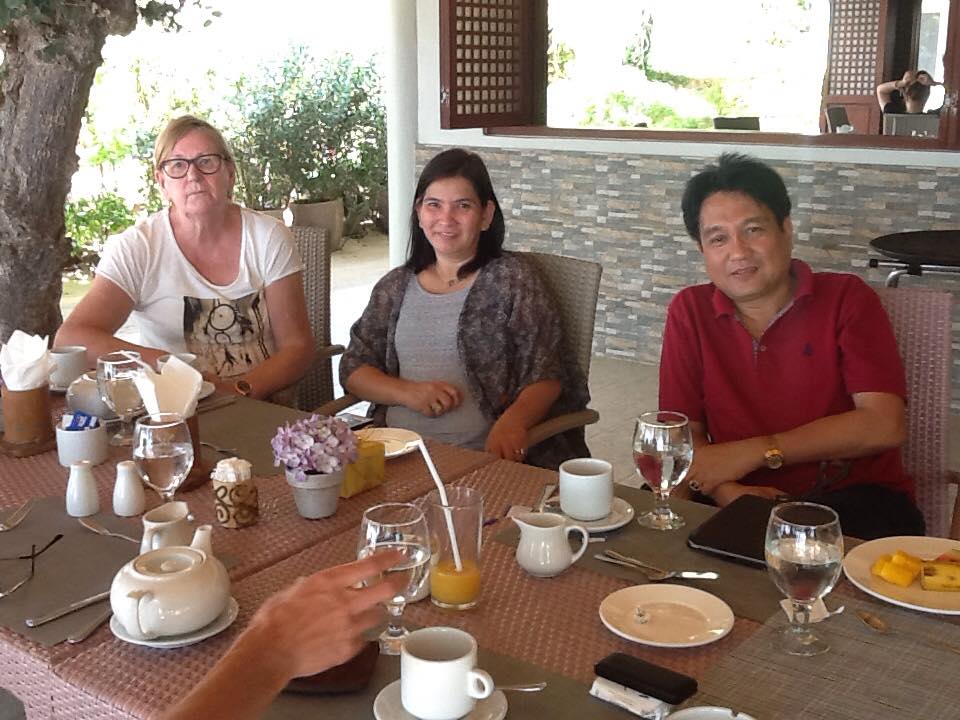 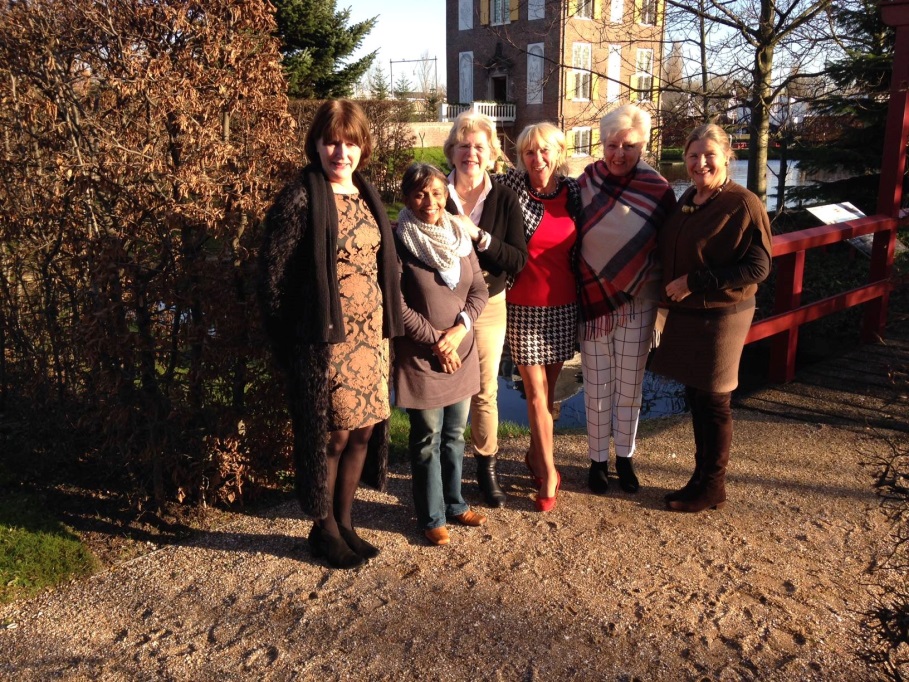 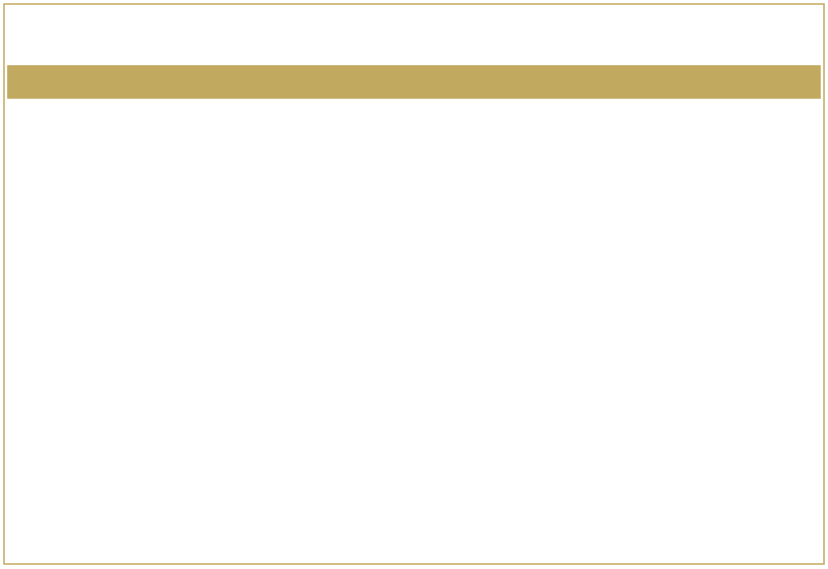 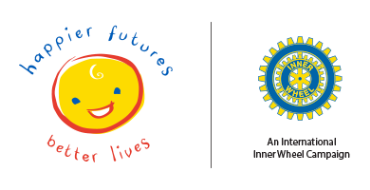 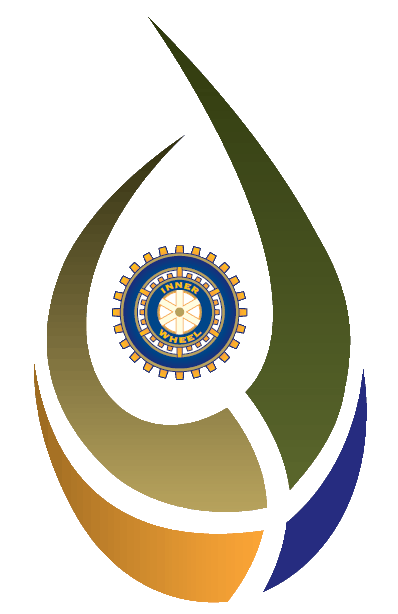 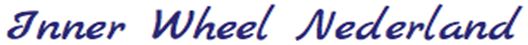 DE KRACHT VAN 
INNER WHEEL NEDERLAND
Sluiten van vriendschappen
Krachtenbundeling van leden
Netwerk op nationaal en internationaal niveau
Maatschappelijk verantwoordelijk betrokken
Duurzaam gericht investeren in projecten
Ontmoetingen buiten je kring van werk en privé
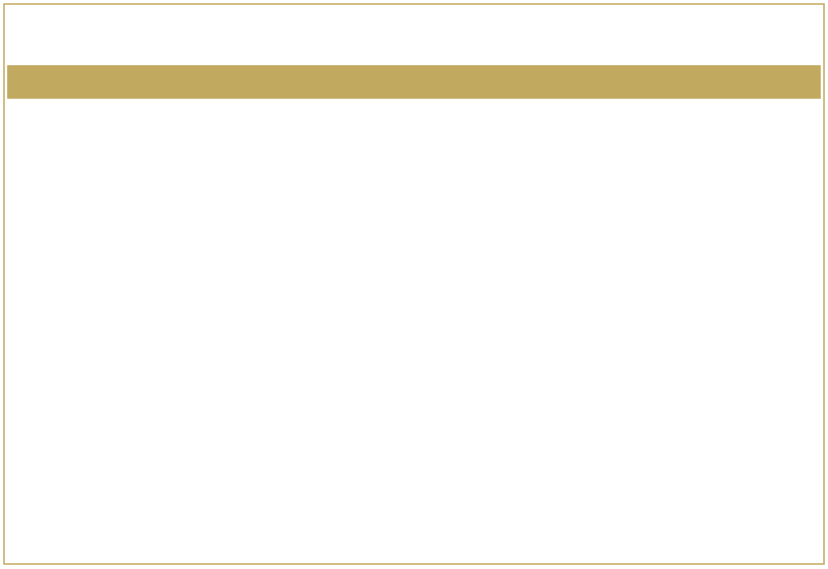 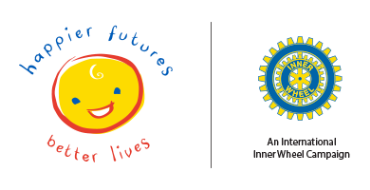 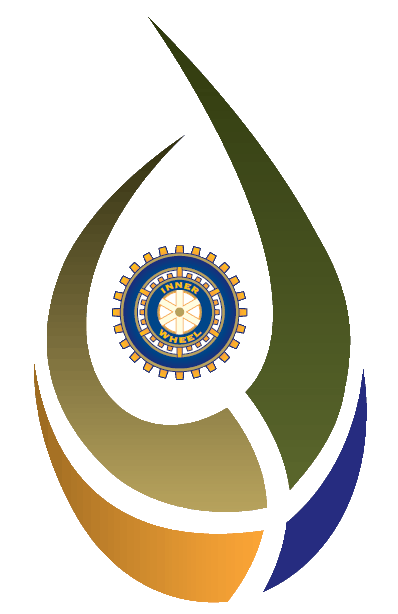 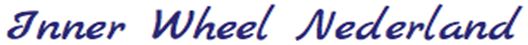 VRIENDSCHAPPEN
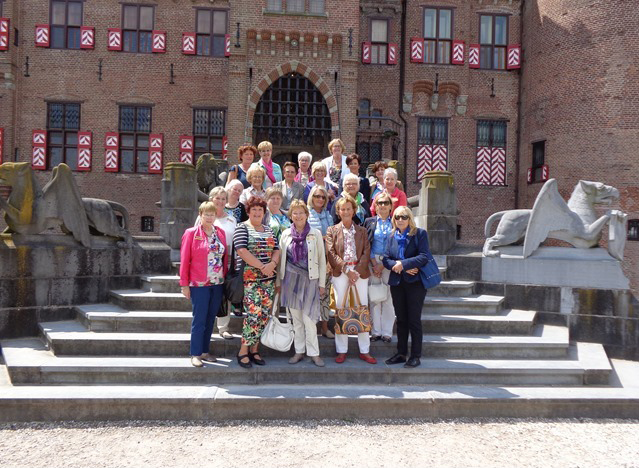 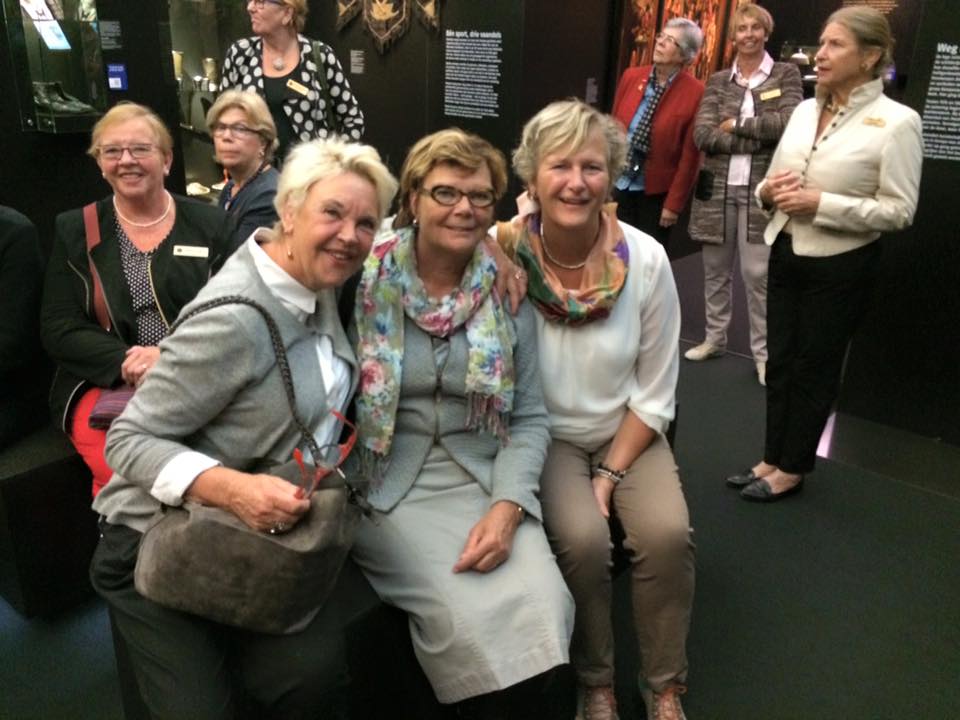 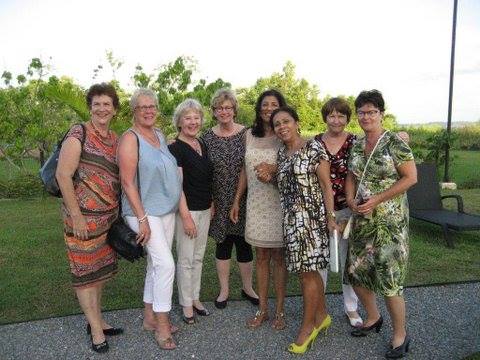 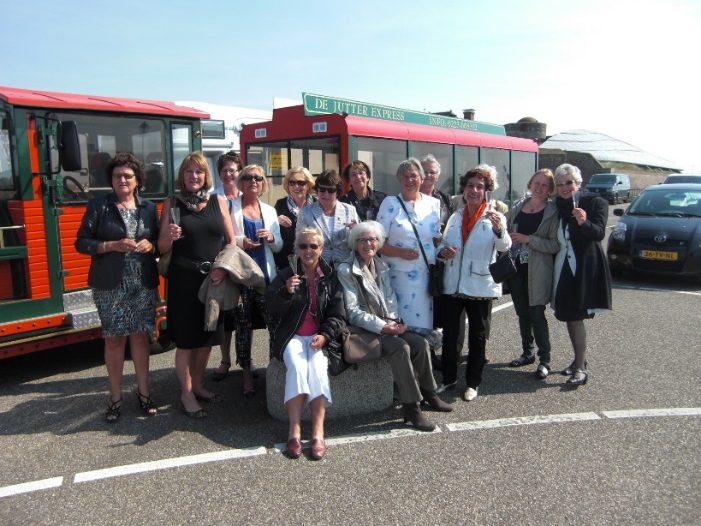 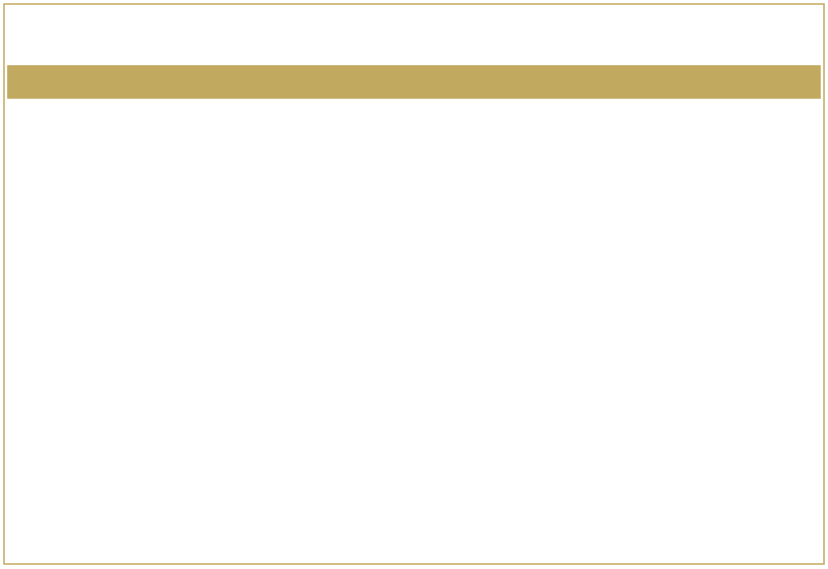 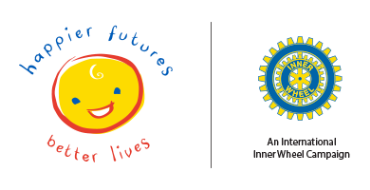 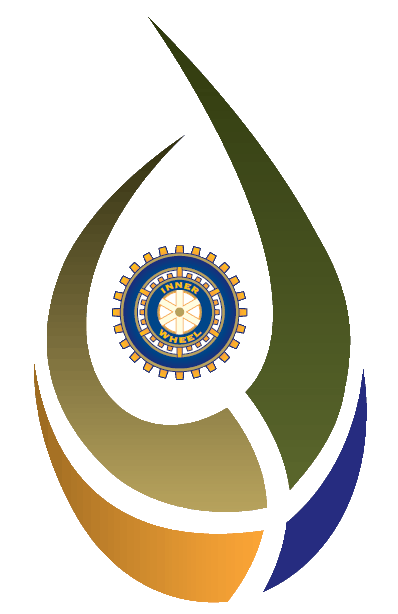 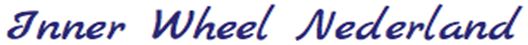 KRACHTENBUNDELING
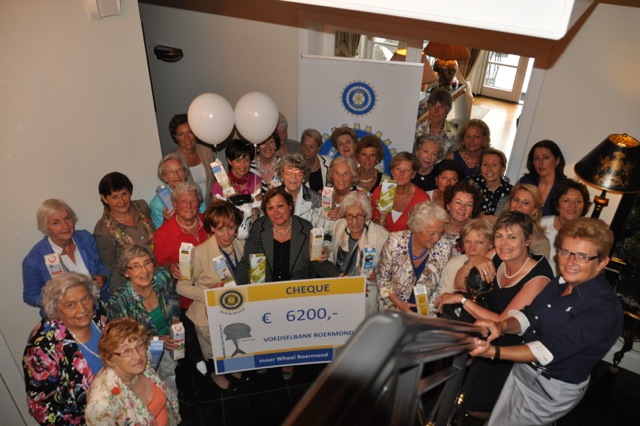 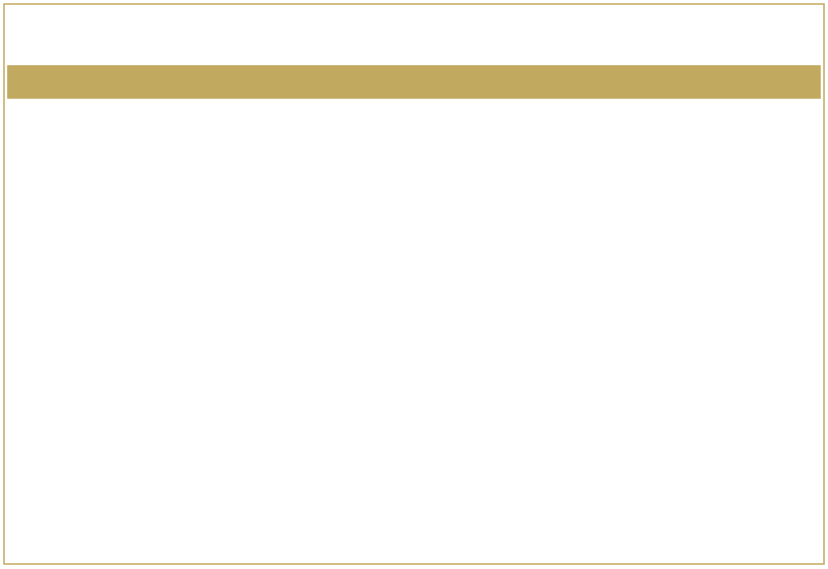 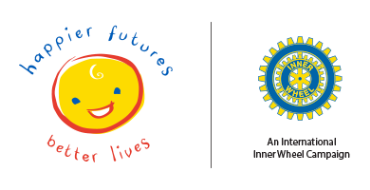 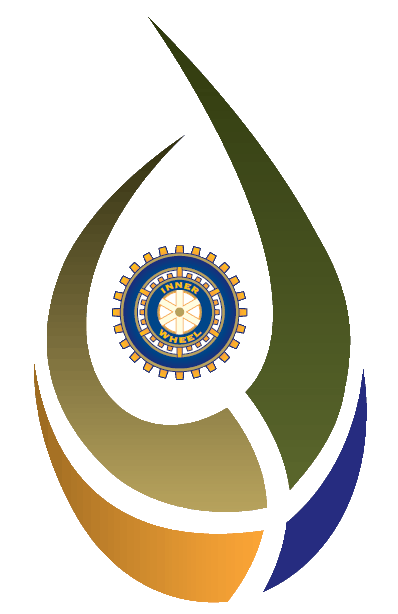 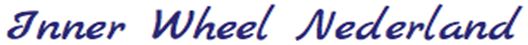 NETWERK OP INTERNATIONAAL NIVEAU
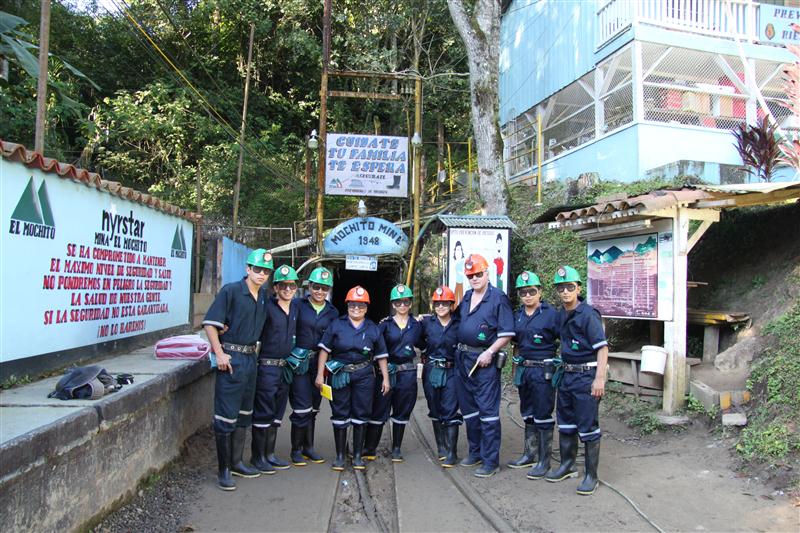 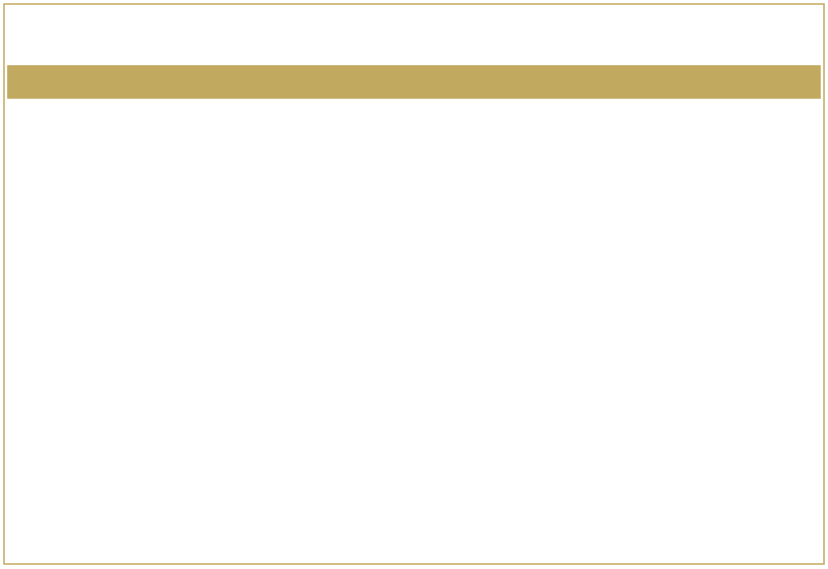 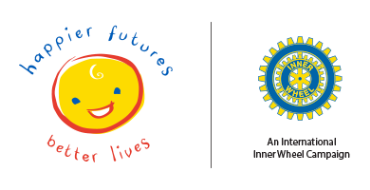 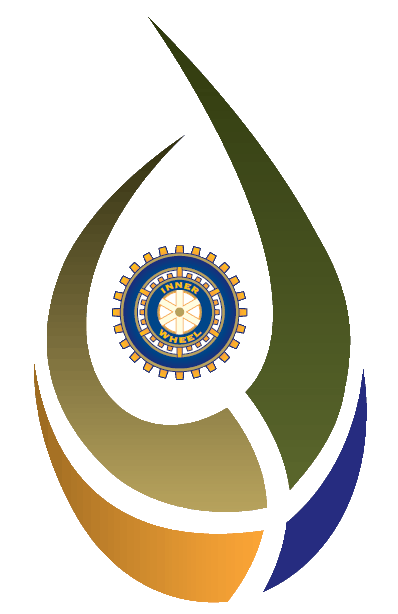 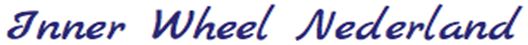 DE KRACHT VAN 
INNER WHEEL NEDERLAND
Krachtenbundeling, zowel nationaal als internationaal, maakt het substantiële verschil in het bieden van hulp over grenzen heen.
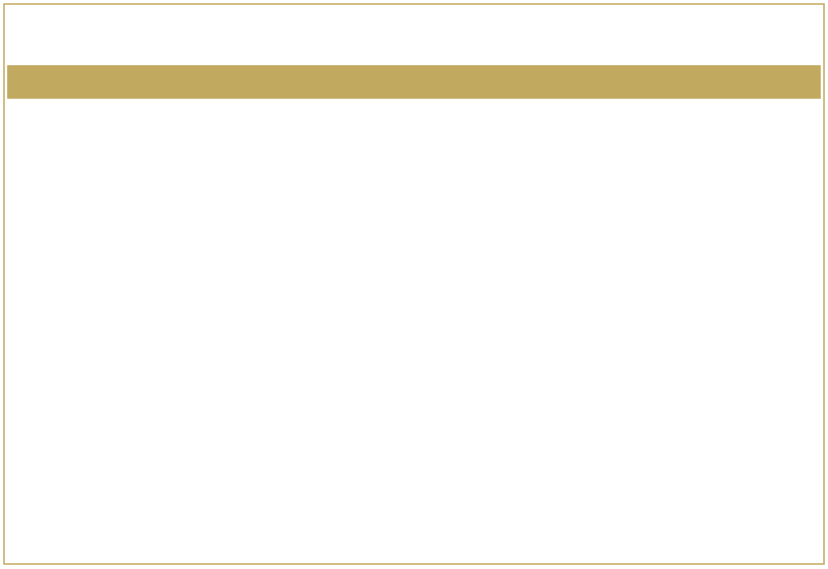 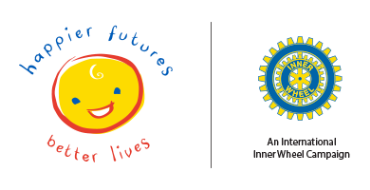 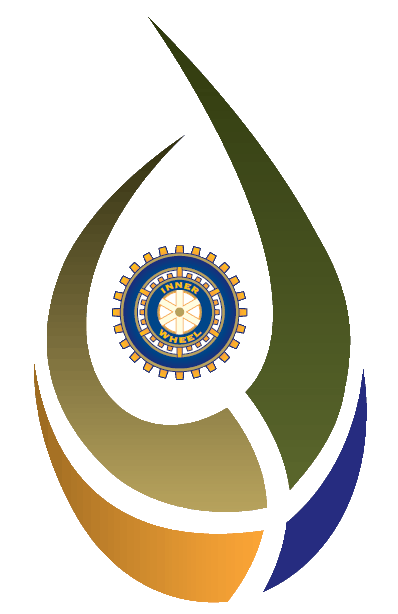 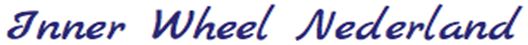 PROJECT: HULPHOND
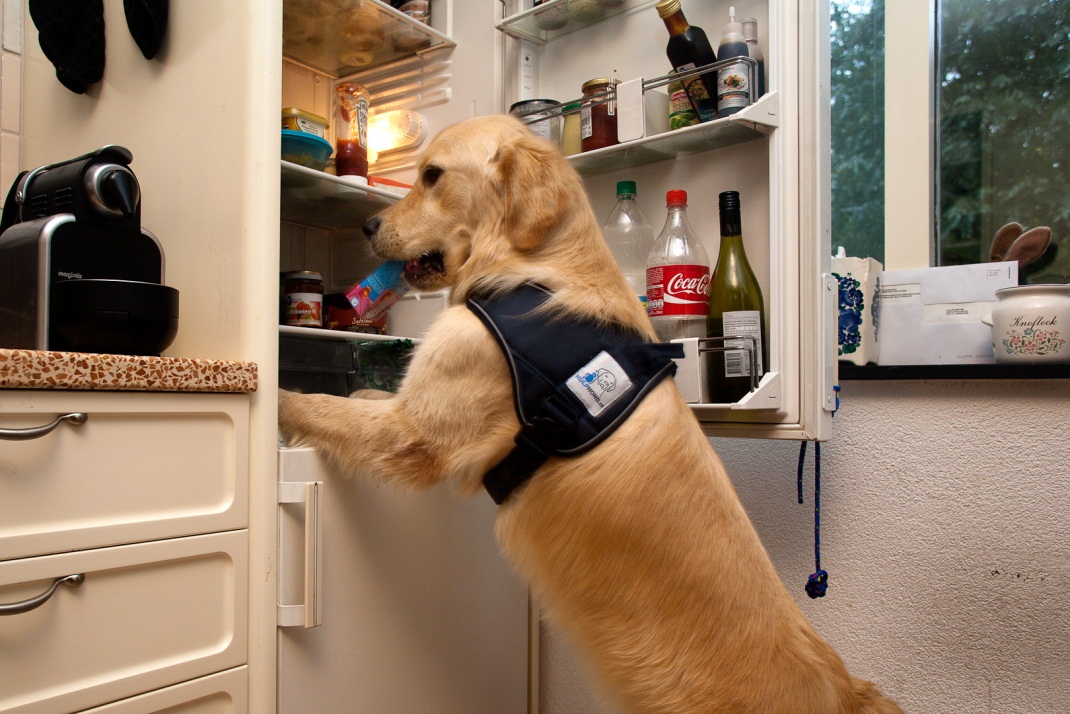 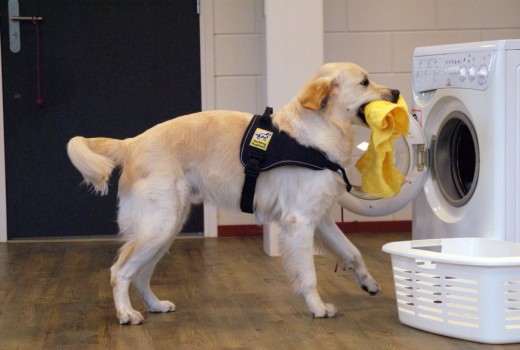 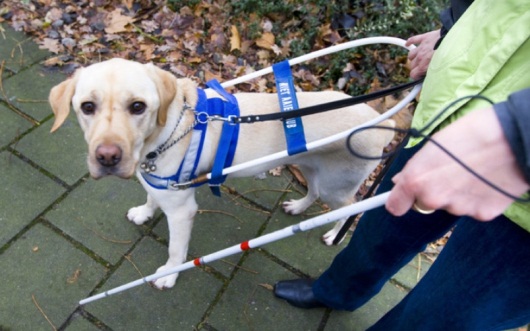 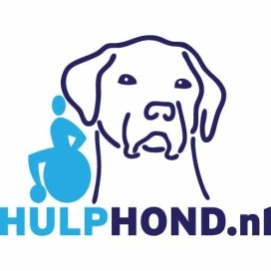 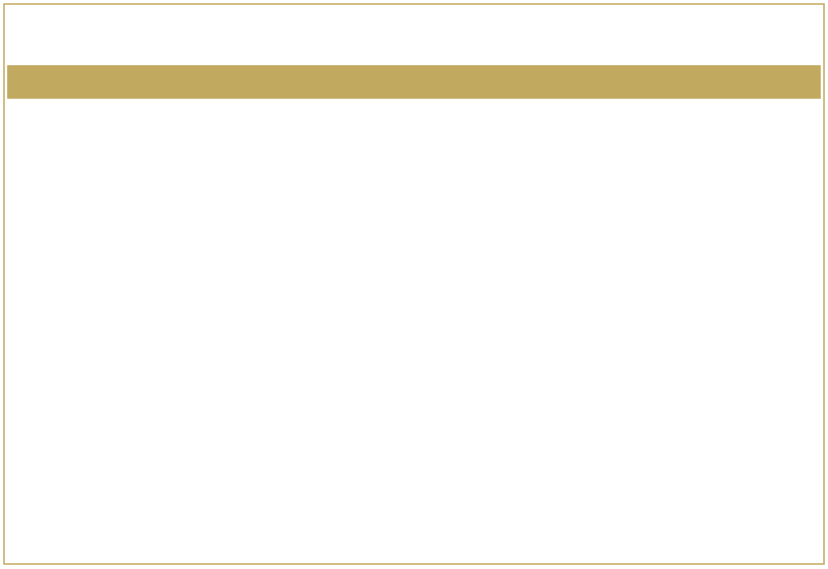 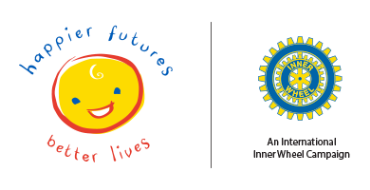 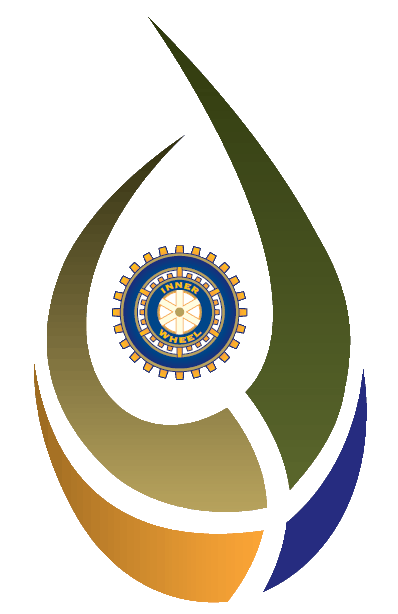 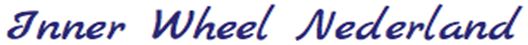 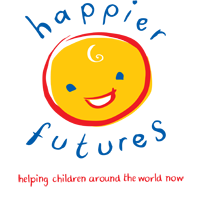 PROJECT: GEEF KINDEREN 
EEN BETER LEVEN
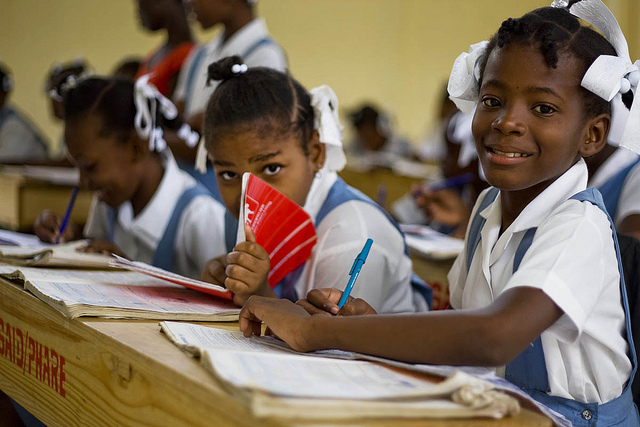 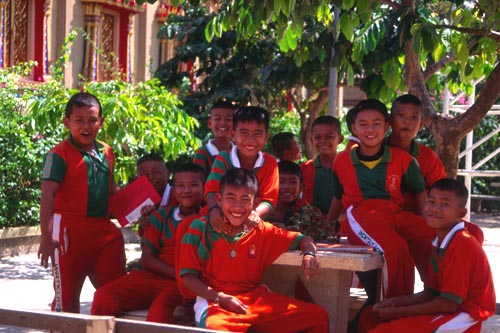 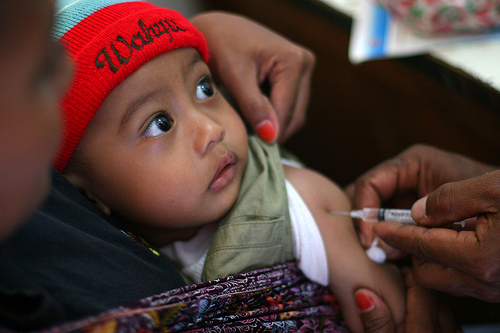 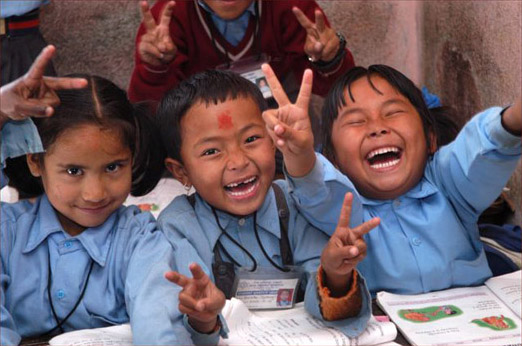 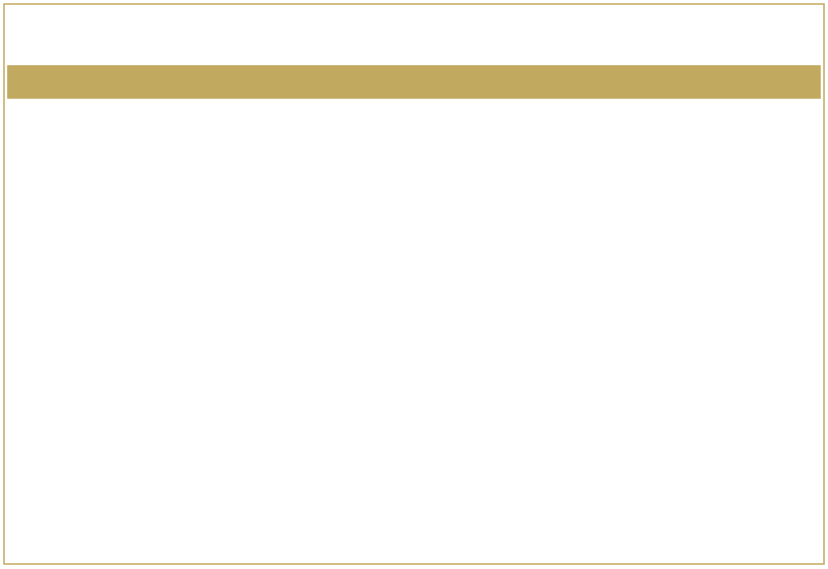 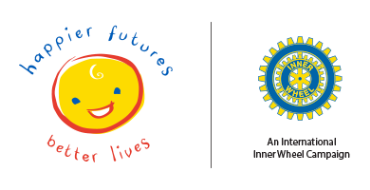 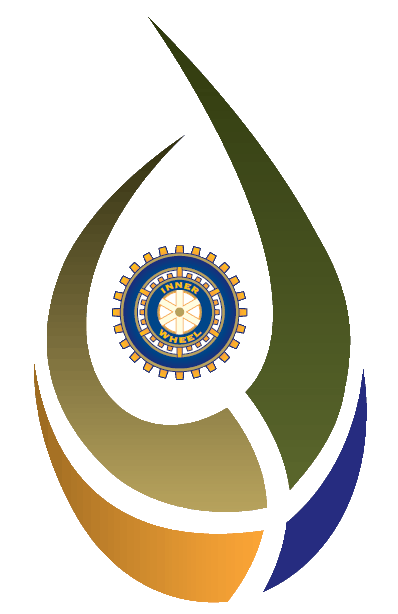 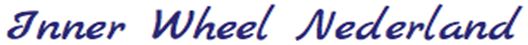 PROJECT: PINK RIBBON
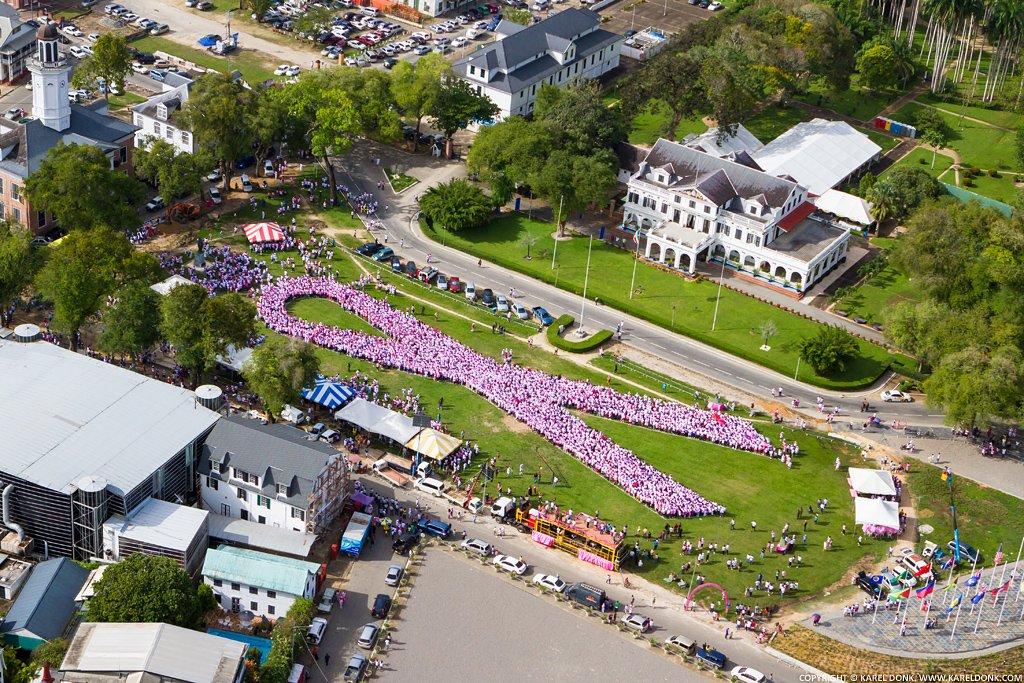 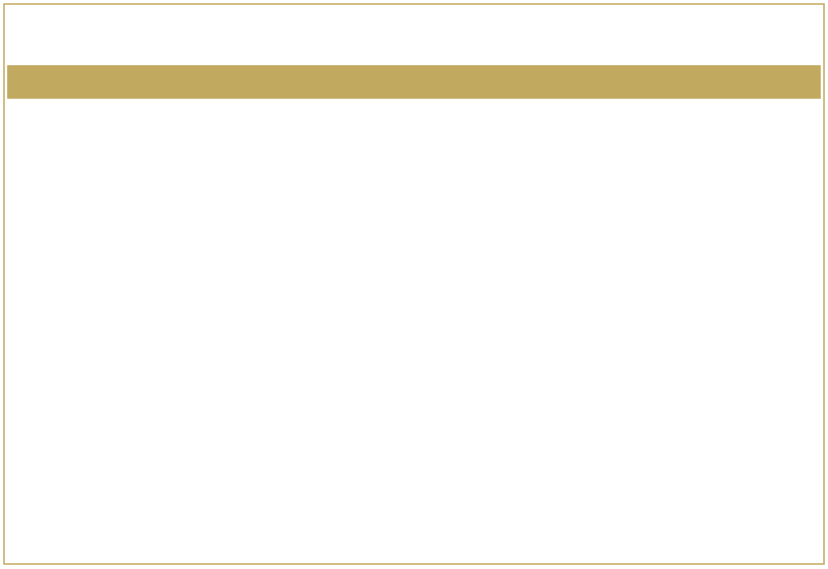 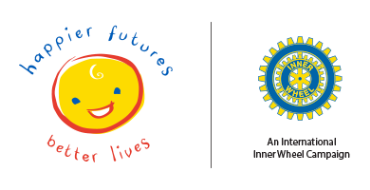 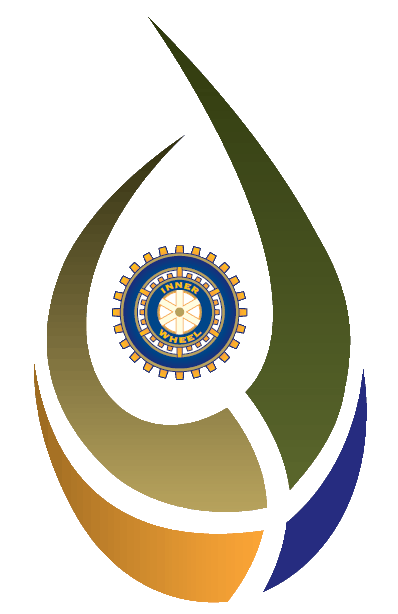 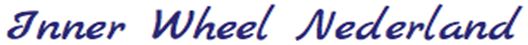 PROJECT: SHELTERBOX
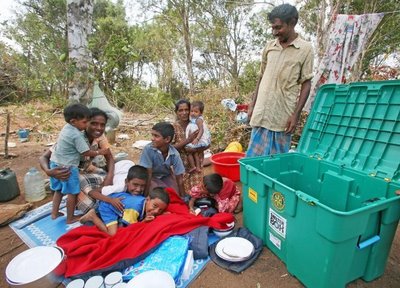 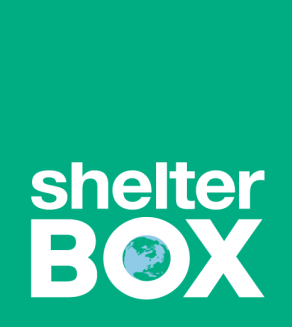 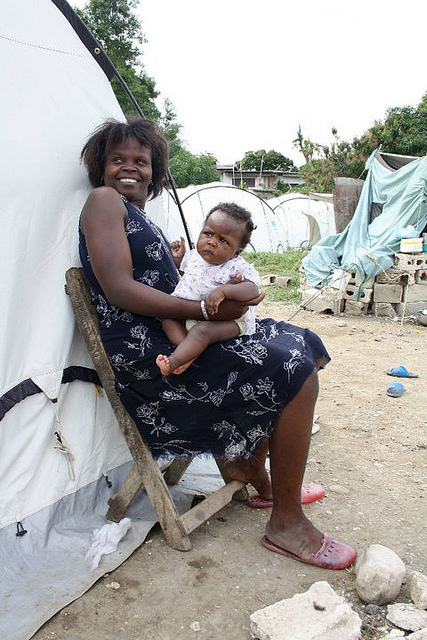 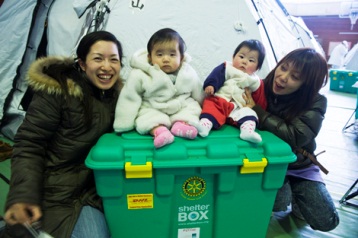 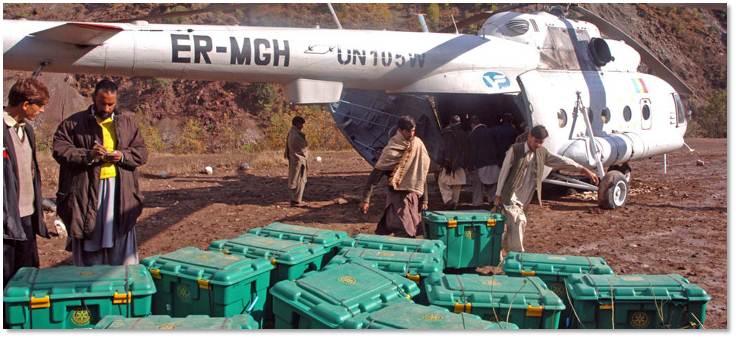 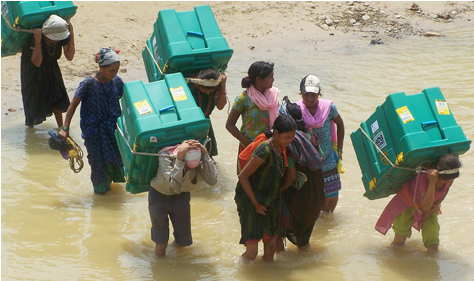 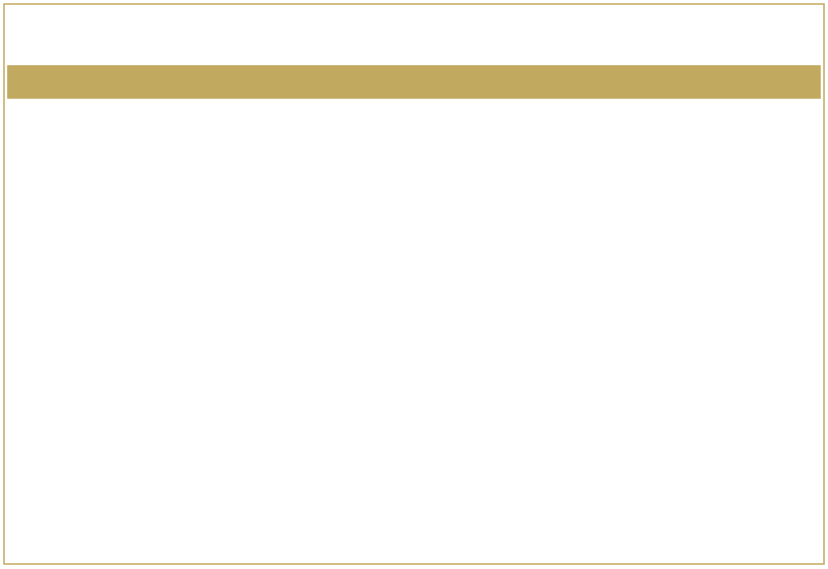 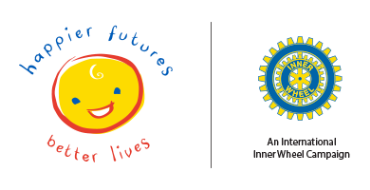 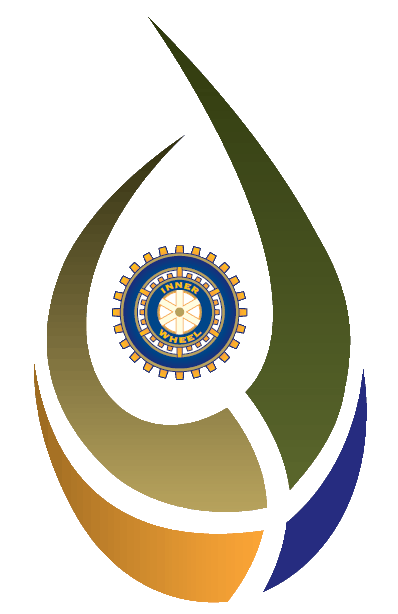 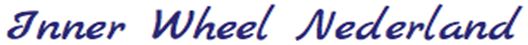 Conventie Jaarproject: 
Prinses Maxima Centrum
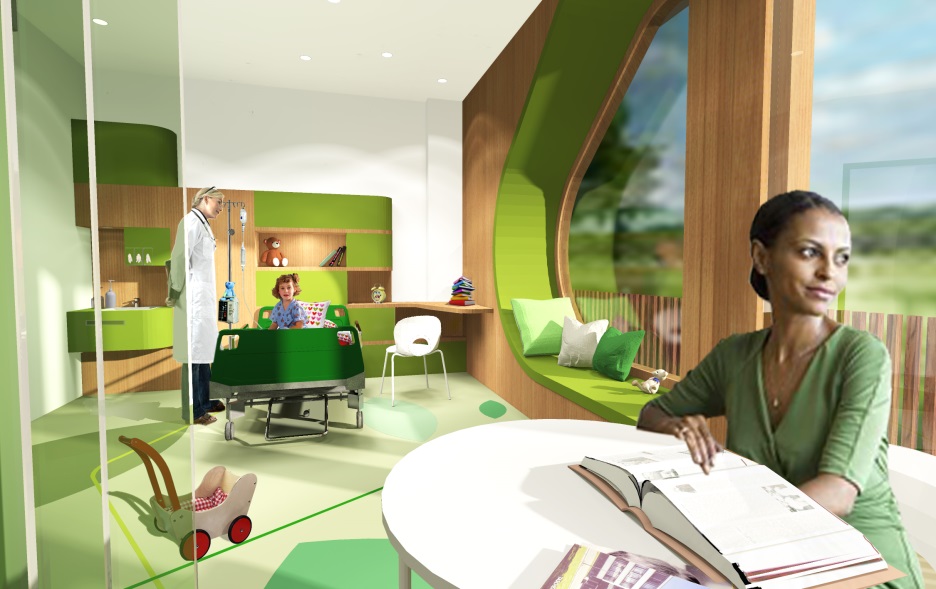 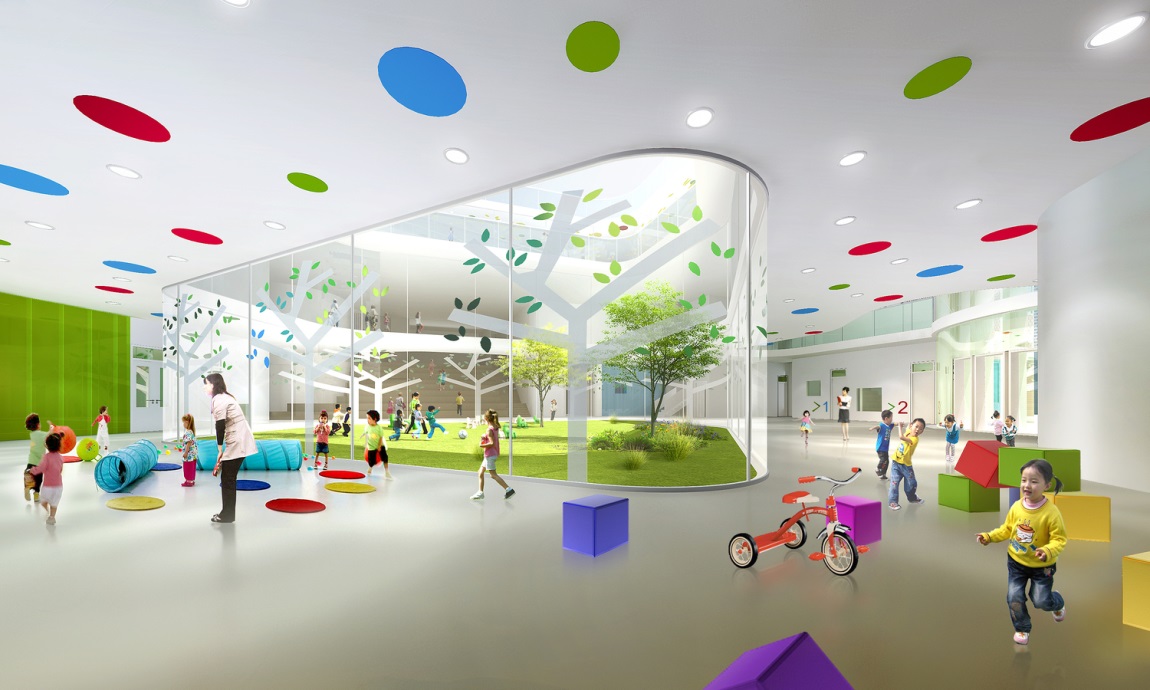 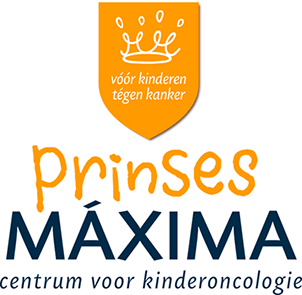 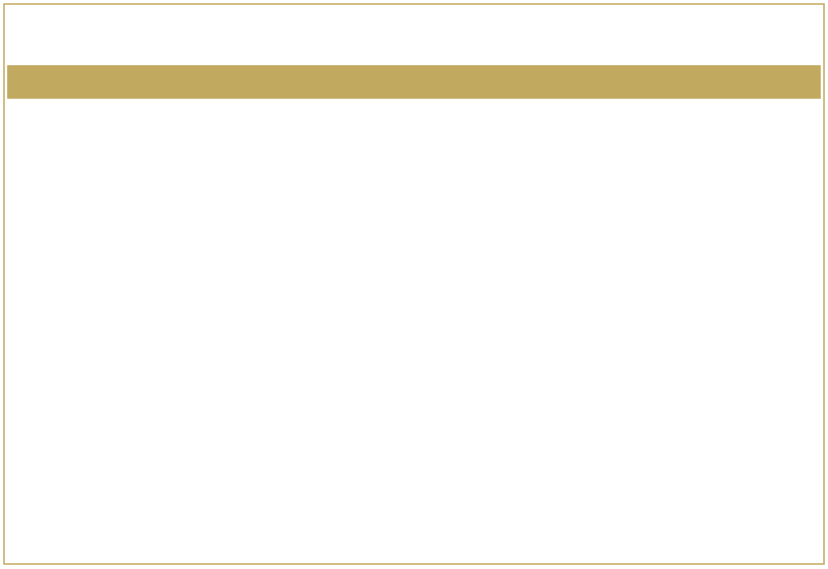 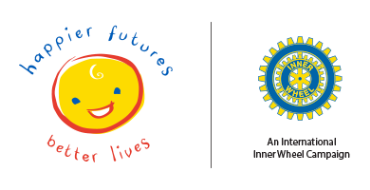 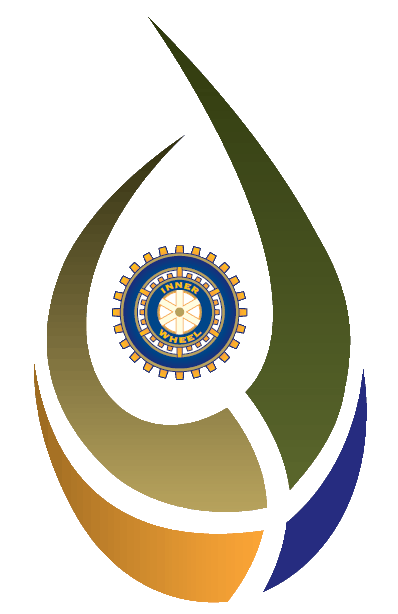 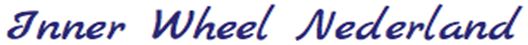 ENTHOUSIAST?
Heb jij zin om je schouders onder deze uitdaging te zetten?

Dan is Inner Wheel wellicht iets voor jou! 

Met slechts 10 enthousiaste vrouwen en/of mannen 
kan er al een nieuwe Inner Wheel club opgericht worden.
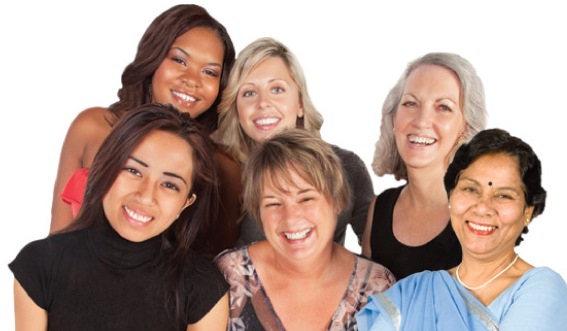 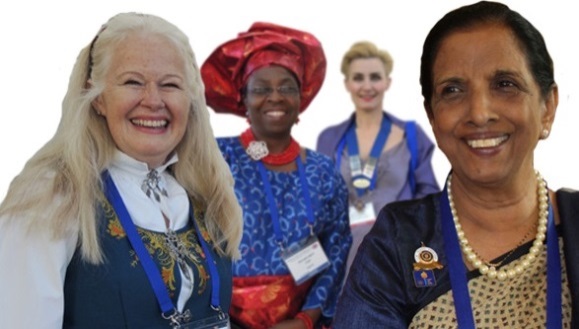